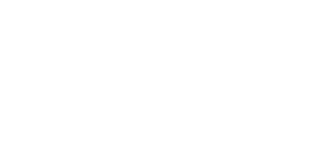 Investigación
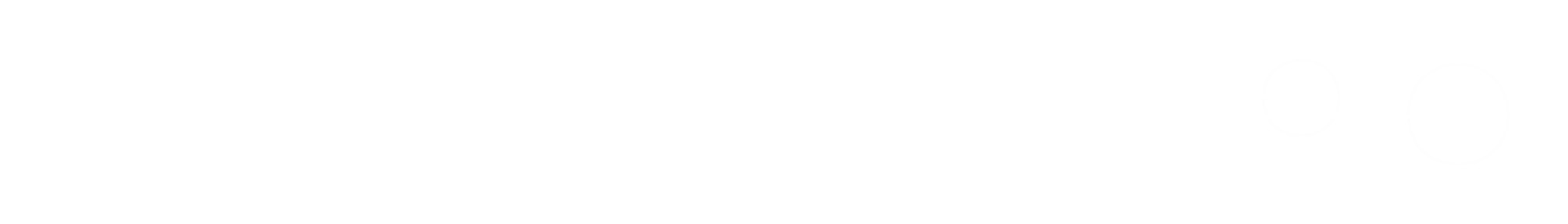 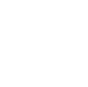 David Stiven Ávila González
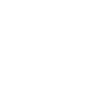 Alejandra  María González Correal
Miguel Ángel Bermeo Ayerbe
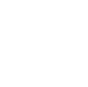 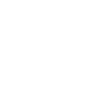 Enrique González Guerrero
Fabián Andrés Merchán Jimenez
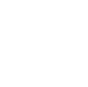 [Speaker Notes: Hola, yo soy AIO y les doy la bienvenida a la sustentación del trabajo de grado de Stiven Avila, Miguel Bermeo y Fabian merchan, llamado plataforma de dramatización robótica modular, dirigida por Alejandra gonzalez y Enrique Gonzalez.

Gracias AIO]
AGENDA
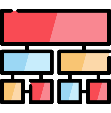 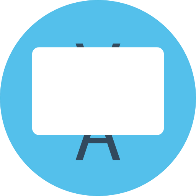 Solución
Arquitectura
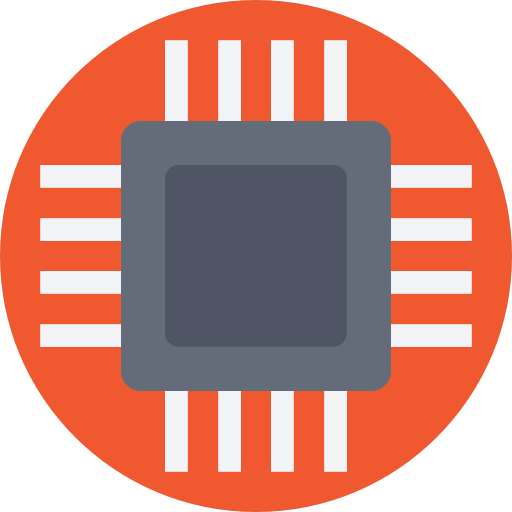 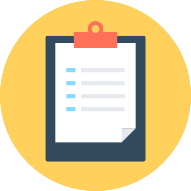 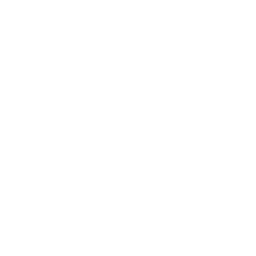 Requerimientos
Prototipo
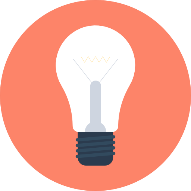 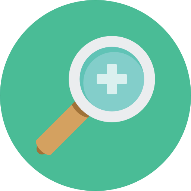 Resultados
Oportunidad
[Speaker Notes: La presentación se estructurará de la siguiente manera.

Comenzaremos con el contexto y la oportunidad de la que surge el proyecto

Luego, explicaremos el proceso de recolección y priorización de los requerimientos

Continuaremos describiendo la solución propuesta, la arquitectura desarrollada y el prototipo implementado

Finalmente, mencionaremos los resultados y conclusiones.]
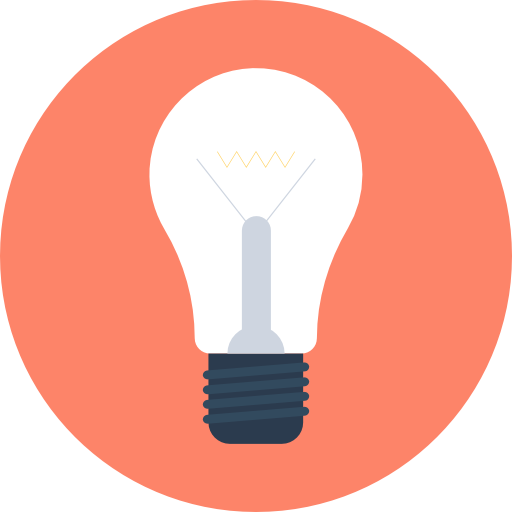 OPORTUNIDAD
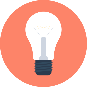 CONTEXTO
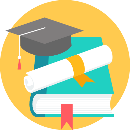 Rama de investigación en SIDRE
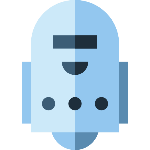 Robots actores basados en modelo BDI
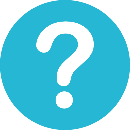 - Robot versátil
- Enseñar diferentes materias
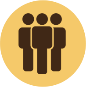 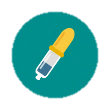 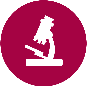 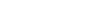 [Speaker Notes: Este proyecto empezó en el grupo de investigación SIDRE quienes están estudiando la robótica pedagógica, 

En este momento ya se cuenta con varios proyectos que tratan sobre robots actores basados en el modelo BDI, los cuales han tenido buenos resultados en proyectos como smartTown.

Debido a esto, se quería desarrollar un robot versátil, que permitiera enseñar diferentes áreas de conocimiento de una manera más flexible.]
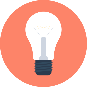 OBJETIVOS
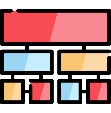 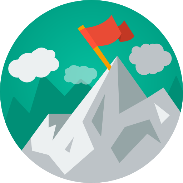 Desarrollar una plataforma robótica modular orientada a la dramatización
Diseñar una arquitectura lógica y física basada en el modelo BDI
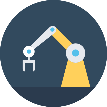 Módulo de manipulación
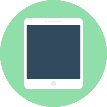 Módulo audiovisual
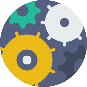 Diseñar y ejecutar pruebas de integración
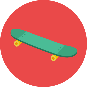 Módulo de movilidad
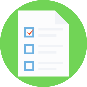 Realizar una validación operativa
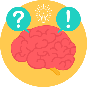 Módulo de procesamiento
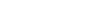 [Speaker Notes: De esa oportunidad nació este proyecto, el cual tenia como objetivo general desarrollar una plataforma robótica modular orientada a la dramatización.
 
Y los objetivos específicos de diseñar una arquitectura basada en el modelo BDI, diseñar y desarrollar un modulo de procesamiento, uno audiovisual, uno de movilidad y uno de manipulación.

Diseñar y ejecutar pruebas unitarias y de integración.

Y finalmente, realizar una validación de la plataforma por medio de la interpretación de un script que utilizara todos los módulos desarrollados.]
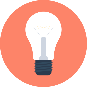 RETOS
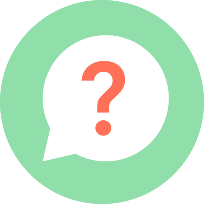 Entender el modelo de agentes BDI
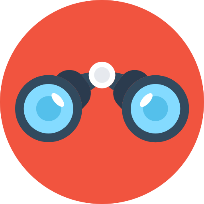 Familiarización con los frameworks
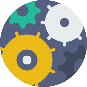 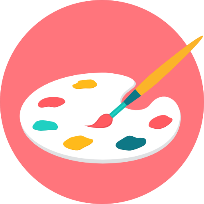 Integración electrónica, informática y mecánica
Diseño mecánico
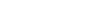 [Speaker Notes: El desarrollo de este proyecto nos propondría varios retos, el primero de ellos era entender el modelo de agentes BDI propuesto en el trabajo doctoral de Alejandra Gonzalez.

Luego de esto, familiarizarnos con el código de los frameworks desarrollados en proyectos pasados, como BESA (para la elaboración de agentes) y Roboact (que provee una arquitectura para robots actores basados en el modelo BDI)

Después, necesitaríamos creatividad para diseñar las piezas y conocimiento en herramientas para desarrollar los modelos.

Finalmente, el reto mas grande se encontraba en integrar todos los componentes, tanto informáticos, como mecánicos y electrónicos.]
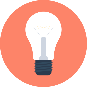 METODOLOGÍA
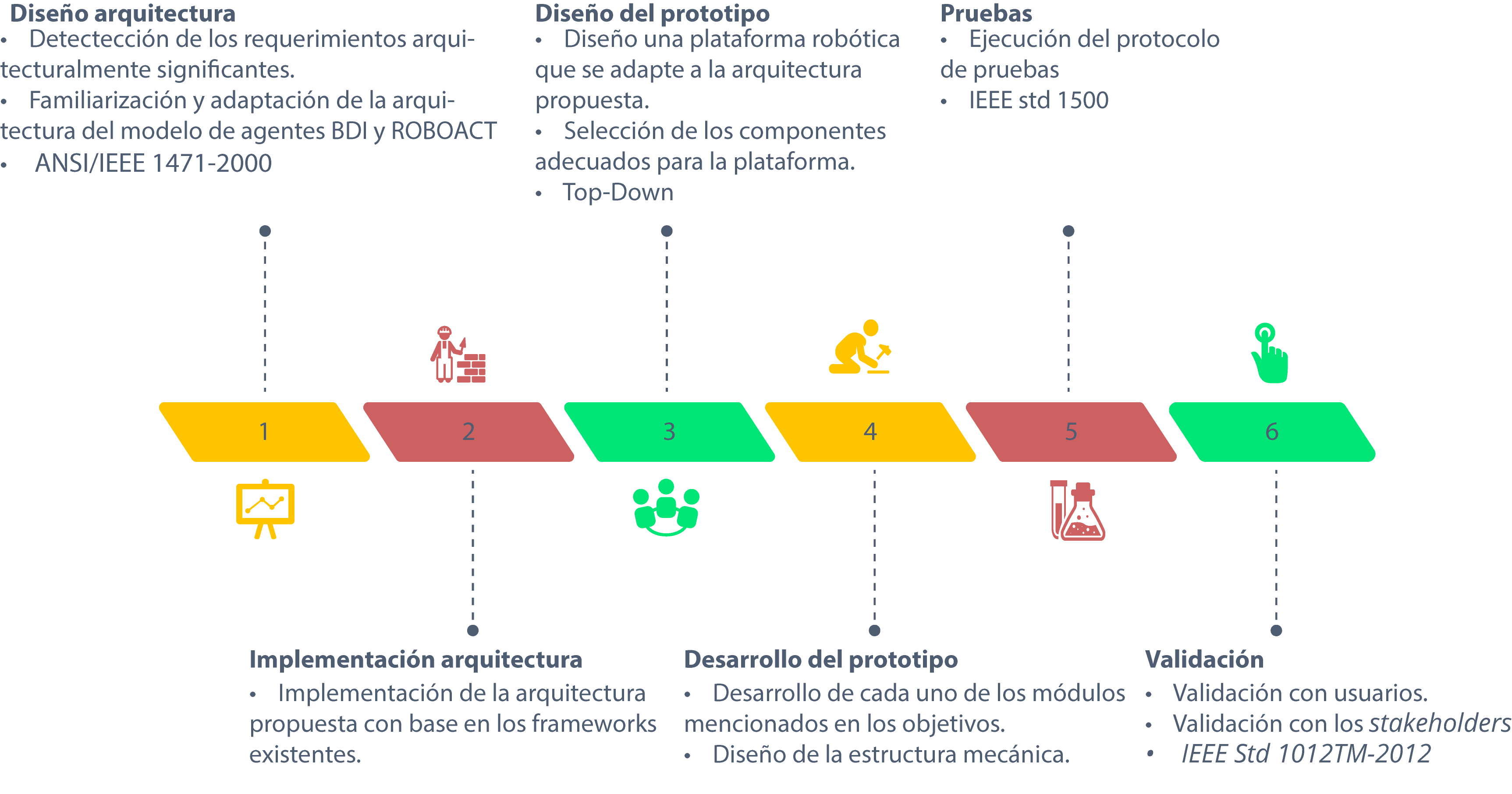 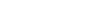 [Speaker Notes: Cada fase del proyecto tomo uno o dos sprints, 

En la fase de rimero se definió la arquitectura, teniendo en cuenta el modelo de agentes BDI planteado por la ingeniera Alejandra Gonzalez en su tesis de Doctorado y la arquitectura propuesta por el ingeniero David de la Peña.
En la segunda fase se implementó la arquitectura con base al framework planteado por el ing David de la Peña ROBOACT.
Luego comenzamos a diseñar el prototipo el cual usaría la arquitectura desarrollada, teniendo en cuenta los requerimientos encontrados para la plataforma.
En la siguiente fase, comenzaría nuestro reto mayor: la construcción del robot, integrando la arquitectura planteada y desarrollando los módulos encontrados por los requerimientos.
Finalmente se realizarían pruebas de integración seguidas por una validación con usuarios.]
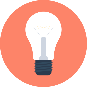 METODOLOGÍA
Product Owners
Extreme Programming
Alejandra González Correal
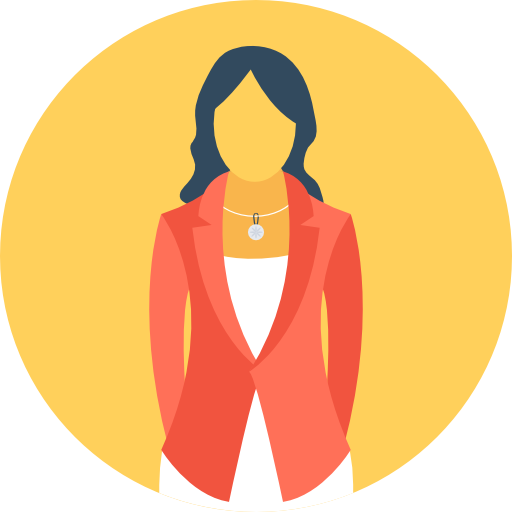 Reuniones semanales con el cliente
Enrique González Guerrero
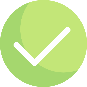 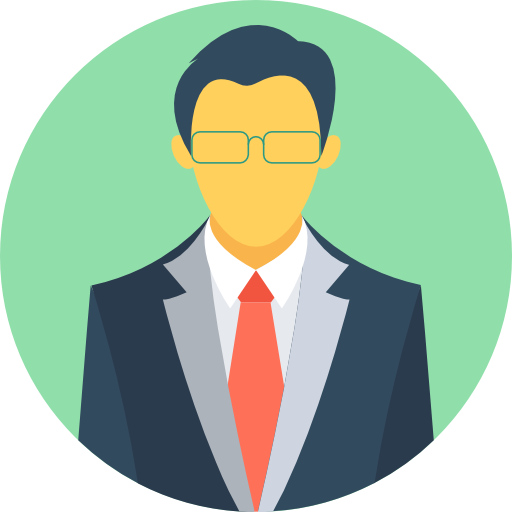 Scrum Master
Programación en parejas
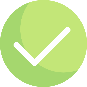 Scrum Team
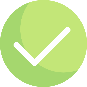 Validación cruzada
David Stiven Ávila
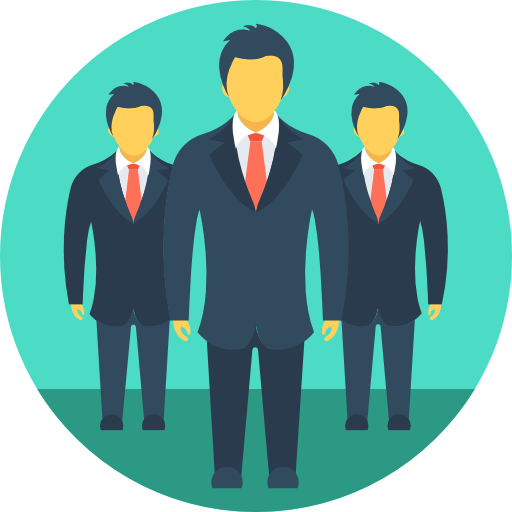 Miguel Ángel Bermeo
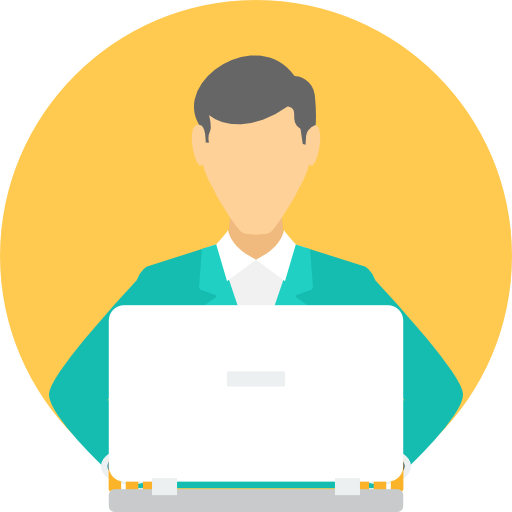 Fabián Andrés Merchán
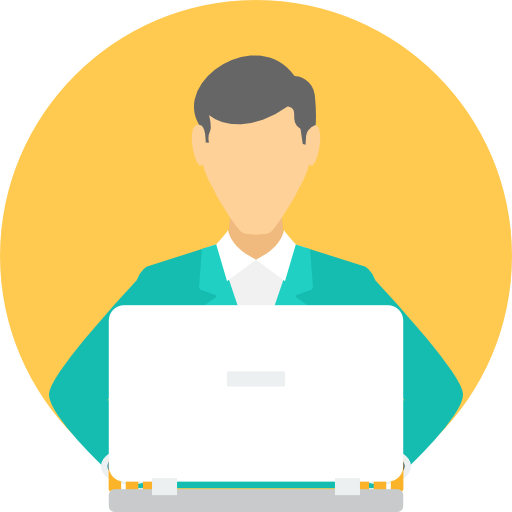 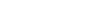 [Speaker Notes: Adicionalmente, complementamos SCRUM con extreme programming, realizando reuniones semanales con los product owners, validaciones cruzadas y programación en parejas.]
HERRAMIENTAS
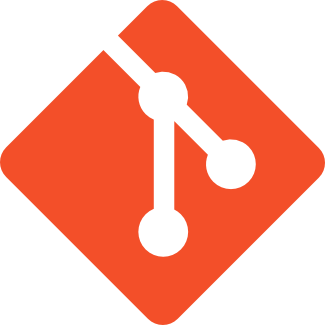 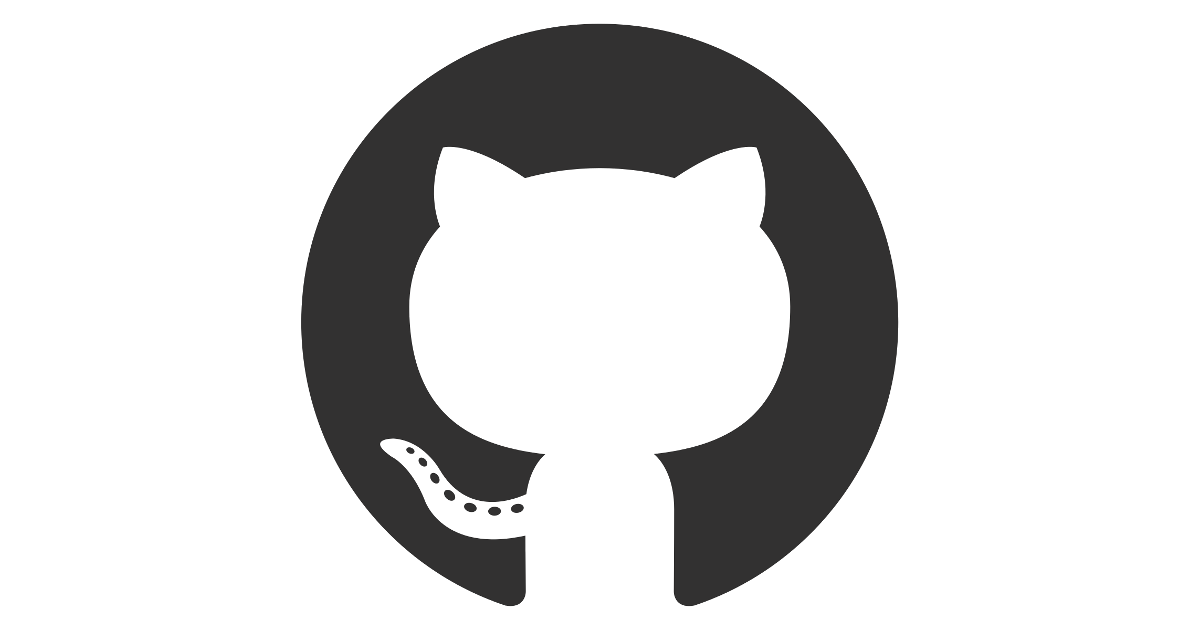 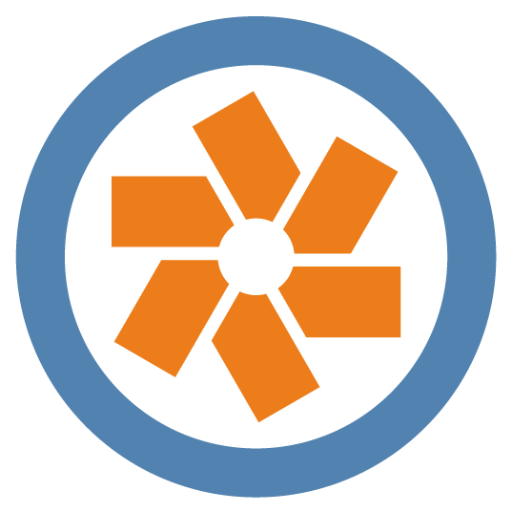 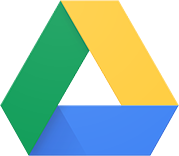 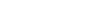 [Speaker Notes: En cuanto a las herramientas se usó Pivotal Tracker, una herramienta de gestión de proyectos 

Git y drive para el control de versiones de código y documentos 

Por último, se almacenaron todos los proyectos desarrollados en la plataforma github, donde se creó una cuenta para el proyecto que finalizó con 8 repositorios.]
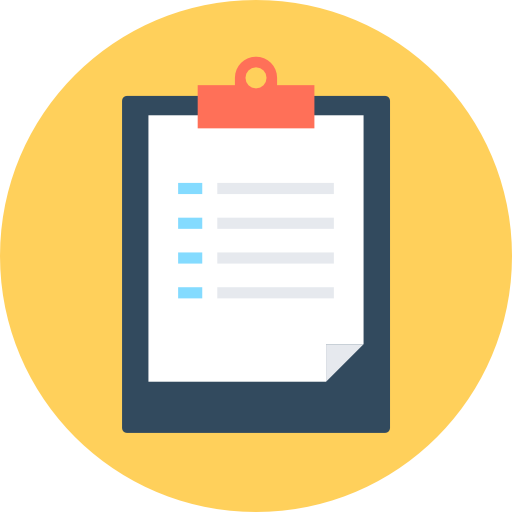 REQUERIMIENTOS
[Speaker Notes: Empecemos con los requerimientos]
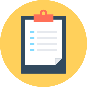 RECOLECCIÓN
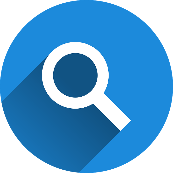 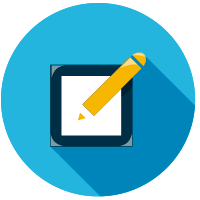 9 Encuestas a ingenieros 
y profesores
Análisis de plataformas comerciales
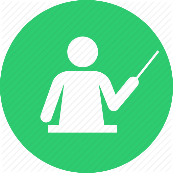 1 Entrevista a experta educación
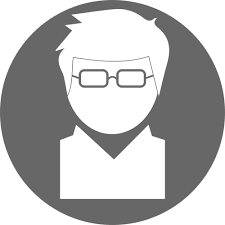 1 Entrevista a experto robótica
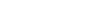 [Speaker Notes: La investigación comenzó poniéndonos en el papel de un niño, realizamos un análisis de juguetes y plataformas robóticas educativas, con el fin de extraer aquellas características que debía tener nuestro robot. Para ello, elaboramos un mapa mental con todas las características y especificamos las ventajas y desventajas de cada una. 

Con base en el, elaboramos un listado inicial de características deseables, las cuales priorizamos realizando una encuesta a ingenieros y docentes, una entrevista a un experto en robótica y una entrevista a una experta en educación. Gracias a ellos pudimos extraer los requerimientos significativos de nuestra arquitectura y de nuestro prototipo.]
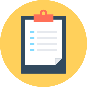 REQUERIMIENTOS SIGNIFICATIVOS
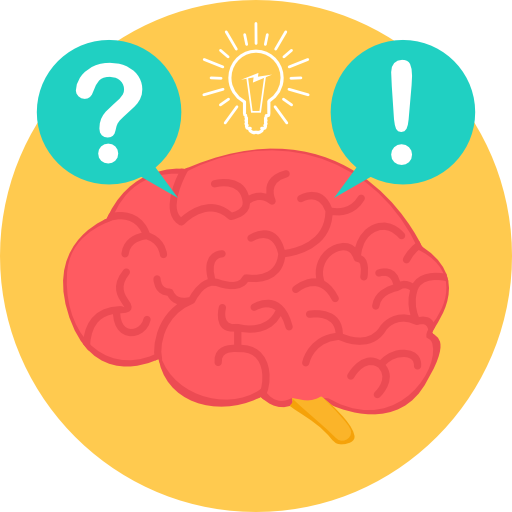 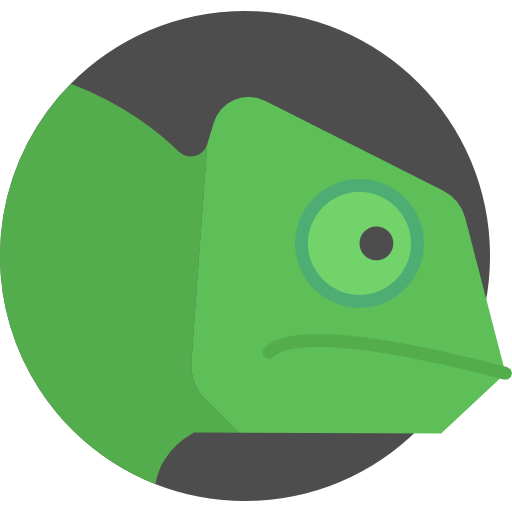 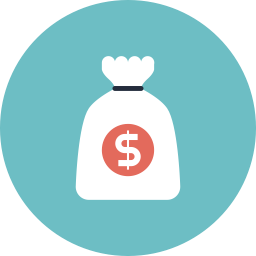 Entendimiento
Adaptabilidad
Modificabilidad
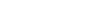 [Speaker Notes: Comencemos con los requerimientos de la arquitectura, necesitábamos que fuera versátil, en otras palabras necesitábamos que fuera adaptable, es decir que el comportamiento del sistema se adaptara según su contexto. 

Además necesitábamos que fuera modificable, bajar el acoplamiento entre las responsabilidades de los componentes del sistema.

Y también necesitábamos que el sistema entendiera su entorno y actuara de acuerdo a el.]
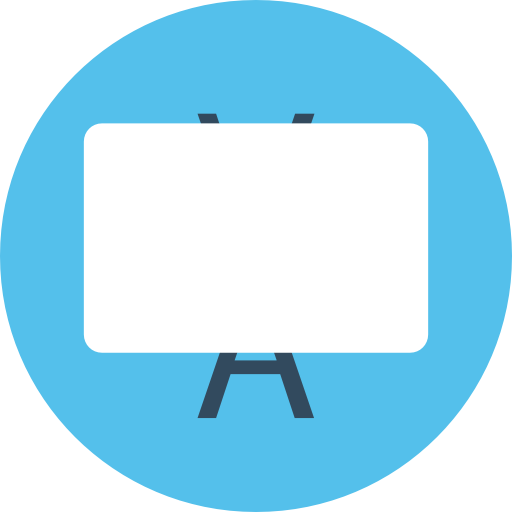 SOLUCIÓN
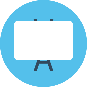 PUNTOS CLAVE
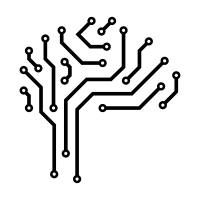 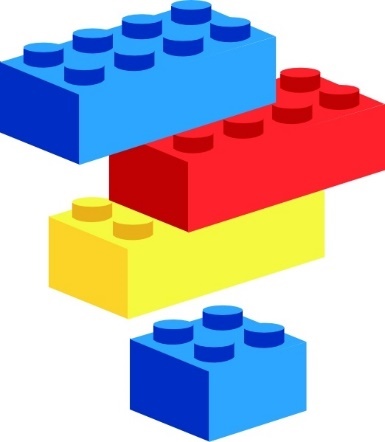 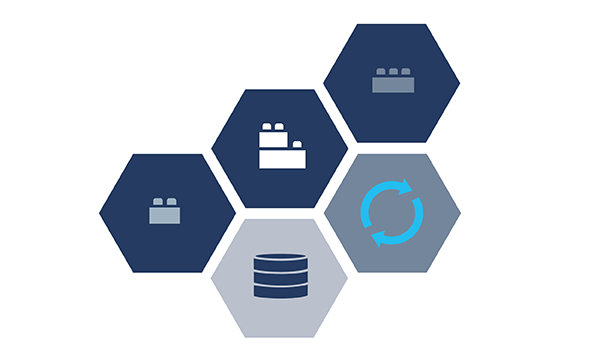 Modelo de agentes
Orientación a servicios
Modularidad
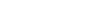 [Speaker Notes: Para cumplir los requerimientos, basaremos nuestra solución en tres puntos claves.

La modularidad, la orientación a servicios y utilizar un modelo de agentes.]
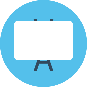 MODULARIDAD
Adaptabilidad al contexto
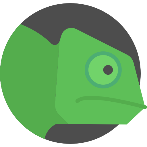 Distribución de 
procesamiento
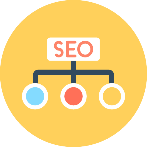 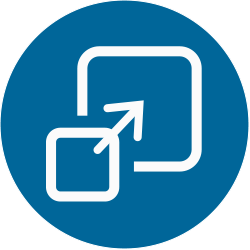 Escalabilidad
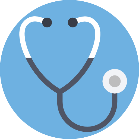 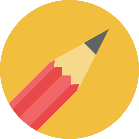 Mantenibilidad
Personalización
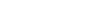 [Speaker Notes: La modularidad nos da adaptabilidad al contexto,  nos permite escoger los módulos que mejor se adecuen a una situación dada.

Además, distribuye el procesamiento en varios nodos

Permite personalizar el sistema, desarrollando de módulos a la medida

Al poder agregar más módulos al sistema hace que el sistema sea escalable 
Permite reparar porciones más pequeñas del sistema sin comprometer todo su funcionamiento . Aumentando  la mantenibilidad.]
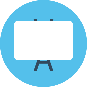 SERVICIOS
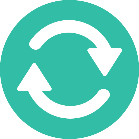 Flexibilidad
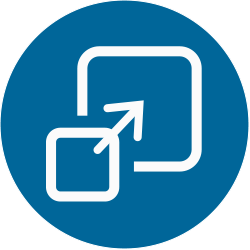 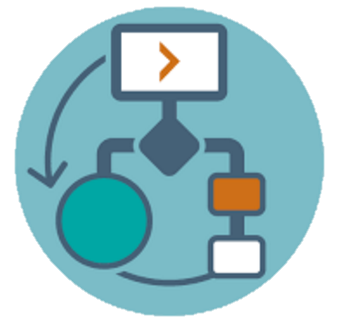 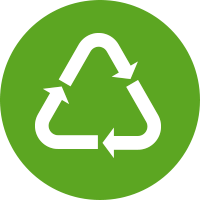 Escalabilidad
Interoperabilidad
Reusabilidad
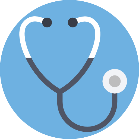 Mantenibilidad
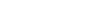 [Speaker Notes: Por otro lado, utilizar una arquitectura orientada a servicios aumenta la flexibilidad, esto debido a que desacoplamos la lógica de deliberación y la de los módulos ,  que nos permite cambiar el servicio utilizado o componer varios de estos para satisfacer el nuevo requerimiento.
Además, aumenta la escalabilidad al facilitar la adición de nuevos servicios. 

El desacople de la lógica mejora también dos atributos, la mantenibilidad, debido a que ante algún error solo se deben corregir los servicios afectados y no todo el sistema, y la reusabilidad, ya que servicios ya desarrollados pueden ser utilizados para crear nuevos.

Finalmente, los servicios permiten conectar sistemas heterogéneos]
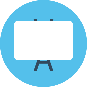 AGENTES
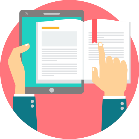 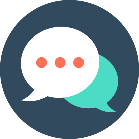 Proactivo
Cooperativo
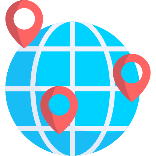 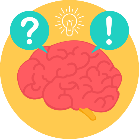 Racional
Situado
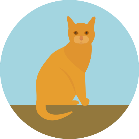 Autónomo
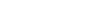 [Speaker Notes: El modelo de agente tiene las siguientes características:

Proactivo, agente es capaz de cumplir sus propios planes u objetivos.
Es Situado en un entorno, capaz de percibir información de este a través de sus sensores y ejecutar acciones por medio de sus actuadores. 
Autónomo, actúa sin intervención humana directa o de otros agentes.
Sociable, capacidad de interaccionar con otros agentes.
Racional, tiene objetivos específicis y siempre intenta llevarlos a cabo.]
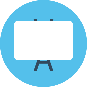 SOLUCIÓN
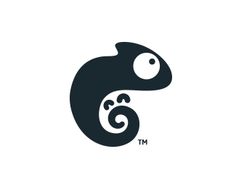 SOCA
ROBOACT
Services Oriented Coordinator Agent
Standard Module
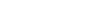 [Speaker Notes: Para poner en prácticas los puntos anteriores, 

Primero introducimos la modularidad desacoplando la deliberación del agente, de la ejecución de las acciones, para este caso, un sistema con la arquitectura de la deliberación del actor, llamado Roboact, se encarga de decidir que se quiere hacer, por ejemplo caminar, y otros subsistemas, llamados módulos estándar, se encargan de ejecutar la lógica de la acción.

Para conectar estos dos sistemas, utilizamos servicios, lo que nos permite que cada módulo pueda ser desarrollado en la tecnología que se requiera, con la única restricción de respetar un protocolo de comunicación común.  

Finalmente, para aprovechar todos los beneficios de los agentes, introducimos un agente encargado exclusivamente a la comunicación entre el sistema de deliberación y los modulos estándar.

A este sistema, lo llamamos agente coordinador orientado a servicios, o… SOCA.]
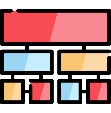 ARQUITECTURA
[Speaker Notes: El siguiente paso es introducir la solución en la arquitectura de Roboact]
ACTOR
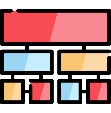 Configuration
Beliefs
Motivation
Action
Coordinator
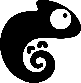 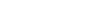 [Speaker Notes: Un agente actor esta conformado por 4 subsistemas

Uno con toda la información de la configuración y parametrización del actor.

Otro encargado de representar el conocimiento del actor.

El siguiente esta encargado de la deliberación del agente, es decir, decidir cual de todos los deseos del actor cumplir.

Finalmente, un subsistema encargado de elaborar un plan para cumplir la intención seleccionada en el subsistema anterior.

En este punto, introducimos un subsistema encargado de coordinar y sincronizar los módulos disponibles con el fin de interpretar las acciones solicitadas por el subsistema de acción

El funcionamiento es el siguiente, el subsistema de configuración parametriza el conocimiento del actor, con base en este conocimiento, el subsistema de motivación decide que hacer seleccionado uno de sus deseos como intención, el subsistema de acción elabora un plan con el fin de cumplir esa intención, finalmente, cada tarea del plan es delegada al coordinador para su posterior interpretación.]
ACTOR
Configuration
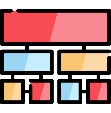 Sensory Processing
Beliefs
Character Descriptor
Action Profiles
World Model
Social Model
Emotion Profiles
Desires
Emotional Model
Action
Action Modulation
Action Decision Subsystem
Motivation
Desires and Intentions
Cooperation Manager
Coordinator
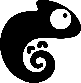 Action Generator
Comunication Channel
Event Manager
Module Directory
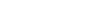 [Speaker Notes: Para lograr el funcionamiento descrito anteriormente, ajustamos algunos componentes definidos en la arquitectura base de roboact y adicionamos a SOCA. 

Los componentes a color son aquellos que fueron modificados o agregados. Los amarillos son activos, es decir aquellos que procesan información, mientras que los rojos son pasivos, es decir aquellos que representan conocimiento.

Primero ajustamos el componente sensory processing, el cual se encarga de recibir eventos externos y modificar los componentes pasivos correctos.

Adicionalmente, ajustamos el componente action modulation, quien modula la interpretación de las acciones de acuerdo a el estado emocional del agente.

Por otro lado, agregamos el subsistema coordinador, o SOCA. 

SOCA tiene un componente pasivo con la información de los módulos disponibles para el actor, esto incluye que servicios ofrecen y que está haciendo cada módulo.

Con base en esta información, el componente action generator decide a que modulo asignar las acciones solicitadas por el actor.

Una vez este componente sepa a que módulo asignar la acción, se la comunica por medio del componente comunication chanel, el cual utiliza el patrón adaptador con el fin de hacer transparente el protocolo utilizado por cada uno de los módulos.

Finalmente, cuando los módulos envíen información al agente, esta será tratada por el componente event manager, quien decide si esta información solo afecta localmente al coordinador o debe ser enviada al actor para que modifique sus creencias.]
MÓDULO
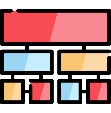 Standard Module
Local Context
Sensory Capture
Driver Primitive Action
Controller
Communication Channel
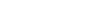 [Speaker Notes: Ahora, la arquitectura de un módulo esta compuesta por un componente de comunicación, el cual ofrece los servicios. 

Un componente controller con la lógica de cada servicio.

Un conjunto de componentes driver primitive action, encargados de gestionar los actuadores.

Un conjunto de componentes sensory capture, encargados de gestionar los sensores.

Y un componente local context, con la información necesaria para el funcionamiento del módulo.

Los módulos además pueden requerir consumir servicios de otros sistemas.

Y además, pueden necesitar de otros módulos.]
SISTEMA
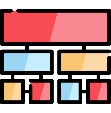 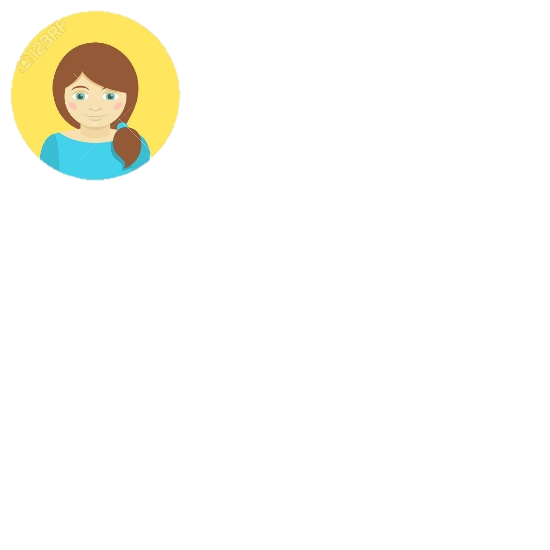 Script Descriptor
Script Generator
Script
GUI
Standard Module
Actor
Director
Play Generator
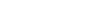 [Speaker Notes: Entonces, el sistema total tiene los siguientes subsistemas:

Un agente actor

Un conjunto de módulos

Un agente director encargado de controlar los actores

Y un agente play generator, el cual es la interfaz para planear los scripts.


El funcionamiento es el siguiente:

Un usuario planea el script por medio de una interfaz gráfica, una vez se tenga el script, el componente script generator se encarga de elaborar los archivos en el formato requerido y enviar el script al director.

El director por medio de un componente de comunicación le indica al actor cada escena del script, el actor la ejecuta y le avisa al director para que le envíe la siguiente.]
NUEVO RETO
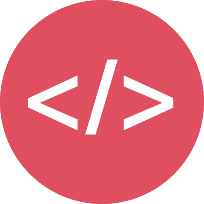 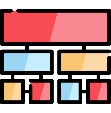 ¿Cómo utilizar estructuras de control usando composición de servicios?
Processing Module
Factory
Customized modules
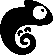 Standard Module
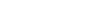 [Speaker Notes: Detectamos que el script no es lo suficientemente dinámico para representar estructuras de control como ciclos y condicionales.

Para solucionar esto, adicionamos módulos personalizados que solo existen mientras se ejecuta el script, los cuales utilizan composición de los servicios de los modules estándar y además permiten al usuario utilizar estructuras de control.  Estos módulos, tienen la misma arquitectura que un modulo estándar, lo cual los hace indiferentes a los ojos de SOCA.
Para poder crear los módulos personalizados, agregamos el componente Factory, quien se encarga de ofrecer el servicio de recibir la lógica del módulo, desplegarla y destruirla cuando se acabe el script.]
SISTEMA
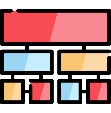 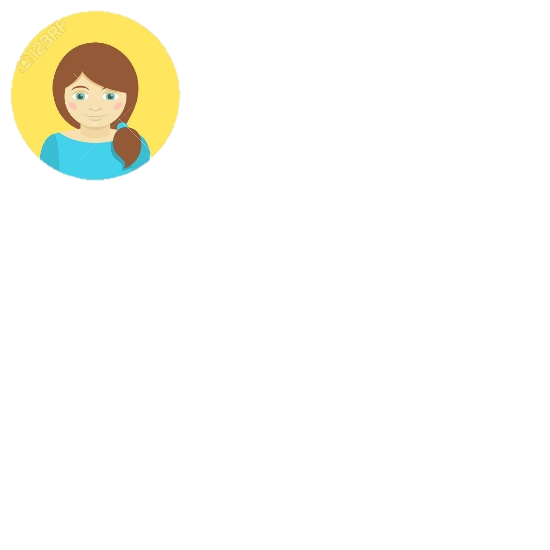 Script Descriptor
Script Generator
Script
GUI
Standard Module
Actor
Director
Play Generator
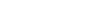 [Speaker Notes: A la arquitectura, agregamos los módulos personalizados, los cuales son creados con la lógica desarrollada en el script generator.

Y se comunican con los demás módulos por medio de SOCA.]
OBJETIVOS
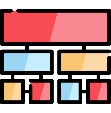 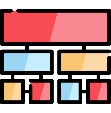 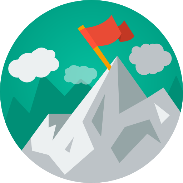 Desarrollar una plataforma robótica modular orientada a la dramatización
Diseñar una arquitectura lógica y física basada en el modelo BDI
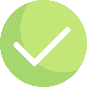 Diseñar una arquitectura lógica y física basada en el modelo BDI
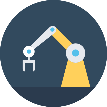 Módulo de manipulación
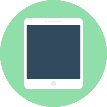 Módulo audiovisual
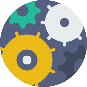 Diseñar y ejecutar pruebas de integración
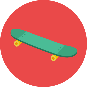 Módulo de movilidad
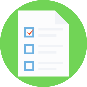 Realizar una validación operativa
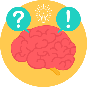 Módulo de procesamiento
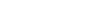 [Speaker Notes: Con la definición de la arquitectura, cumplimos el primer objetivo.]
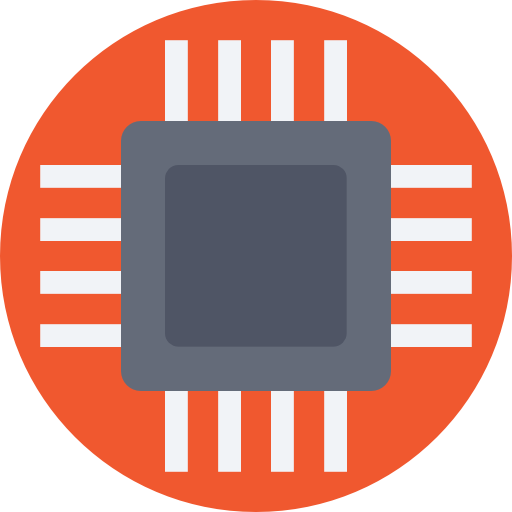 PROTOTIPO
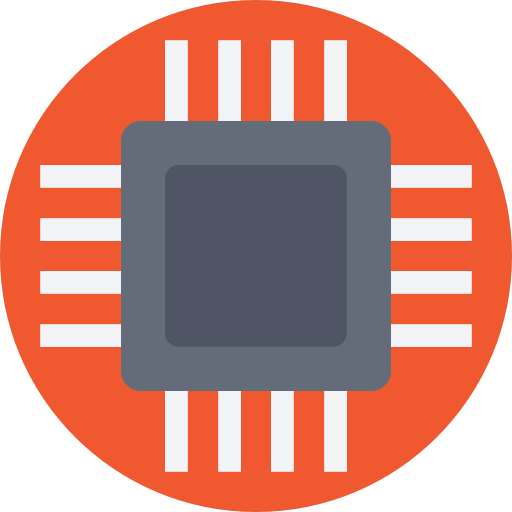 REQUERIMIENTOS SIGNIFICATIVOS
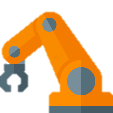 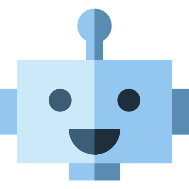 Expresión de Emociones
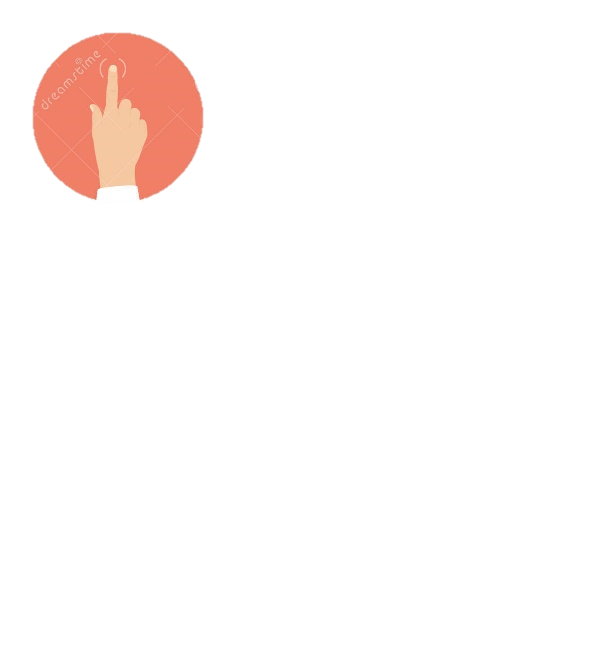 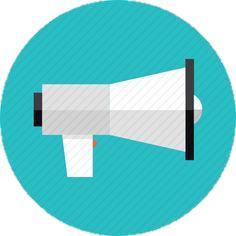 Manipulador
Comunicación Táctil
Comunicación Oral
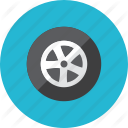 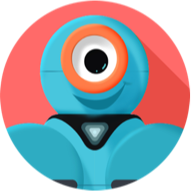 Movilidad
Apariencia caricaturesca
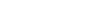 [Speaker Notes: Durante la recolección de requerimientos se encontró que al ser caricaturesco los usuarios encuentran más amigable el robot, también se encontro la necesidad de hacer que el robot exprese emociones, y se comunique de varias formas con el usuario. Para este proyecto se escogió la comunicación oral, y táctil, adicionalmente, se desarrolló un módulo de movilidad, un módulo manipulador y uno audiovisual.]
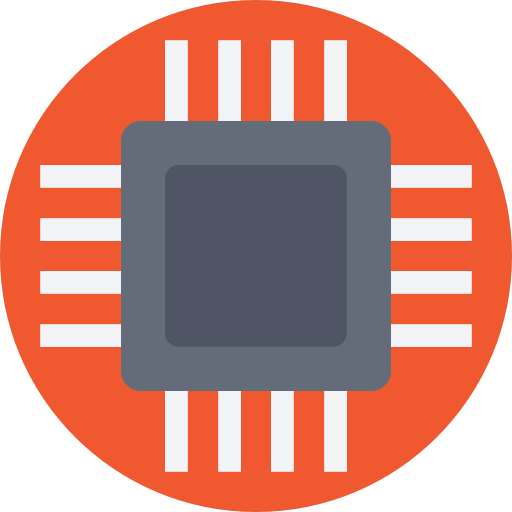 DESPLIEGUE
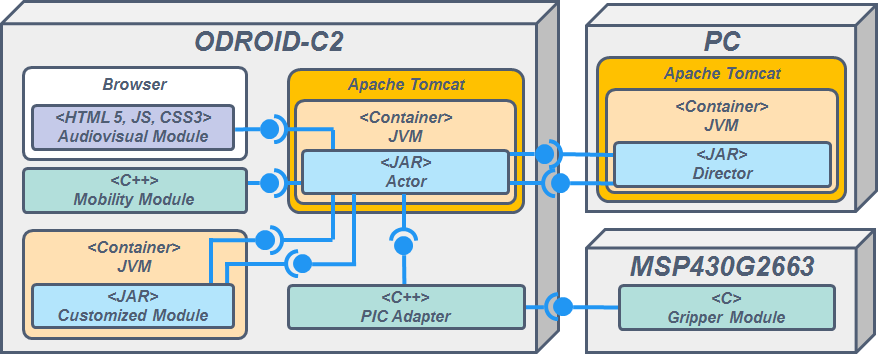 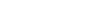 [Speaker Notes: El director el cual se desarrolló en Java se desplegó en un servidor Apache Tomcat y se conecta con el actor que funciona bajo las mismas condiciones. El módulo de movilidad se despliega en un ejecutable de C++. El módulo audiovisual se ejecuta en el navegador. Los módulos personalizados se ejecutan en la máquina virtual de Java, y por último el módulo de manipulación se despliega en el microcontrolador MSP, que luego se conecta con un intermediario necesario para la conexión con el actor.]
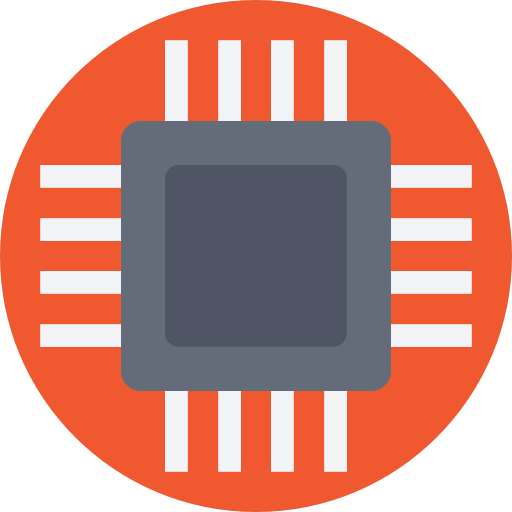 MÓDULO DE PROCESAMIENTO
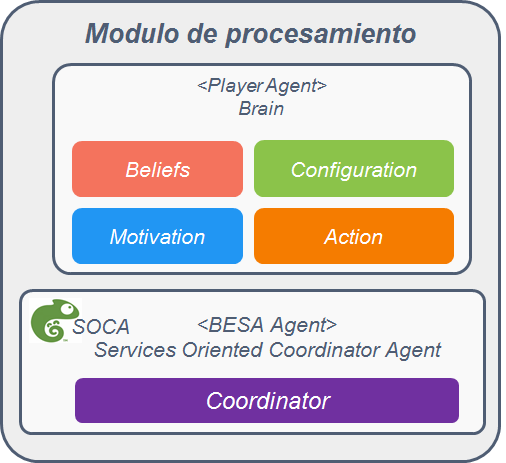 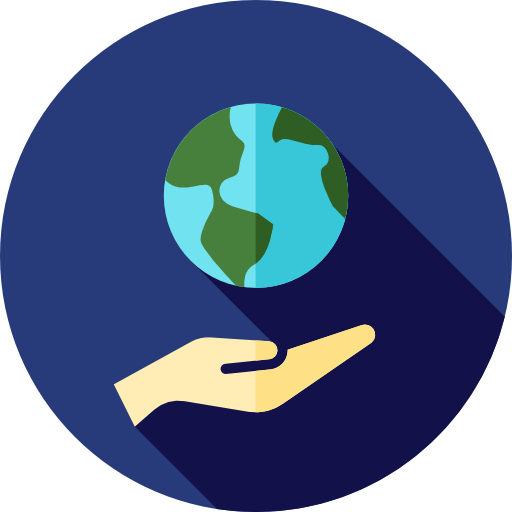 EJECUTAR ESCENA
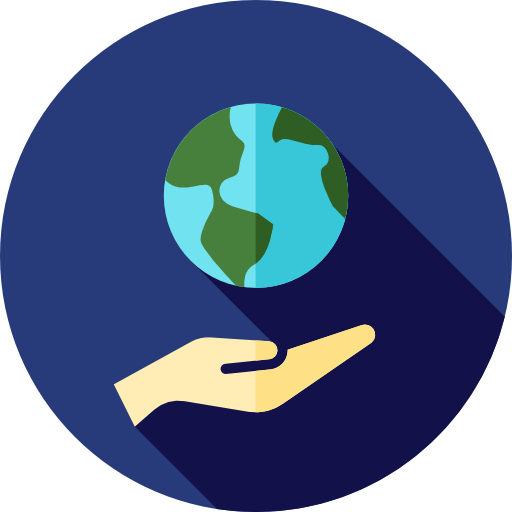 CARGAR DESCRIPCIÓN DEL PERSONAJE
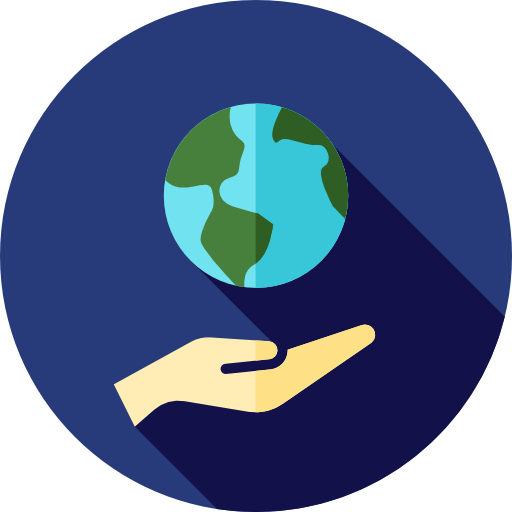 CARGAR MODELO DEL MUNDO
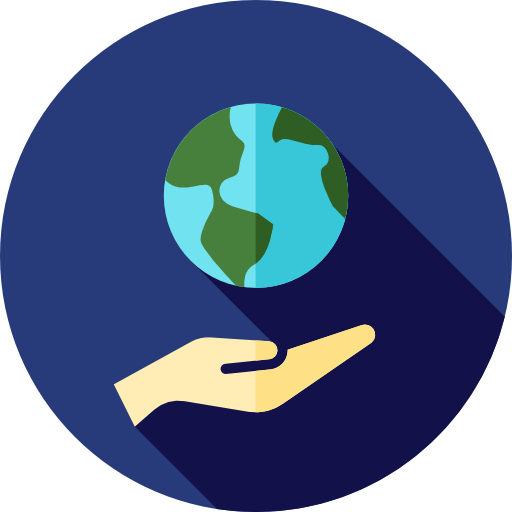 CARGAR DICCIONARIO SEMANTICO
CARGAR MODULOS VIRTUALES
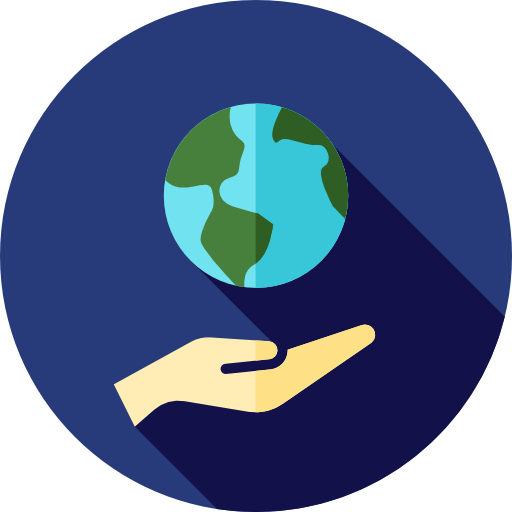 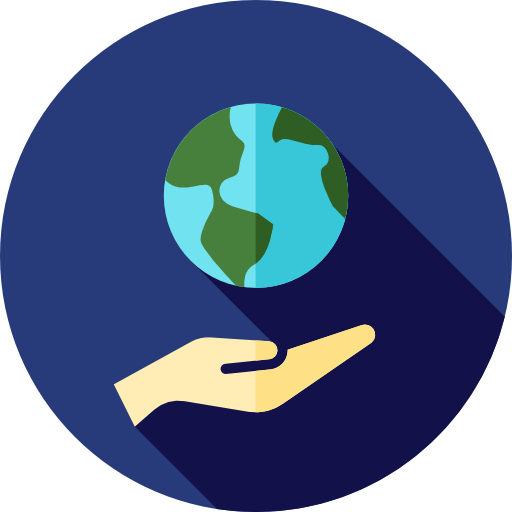 CARGAR MALAS PALABRAS
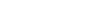 [Speaker Notes: El módulo de procesamiento  implementa el actor descrito anteriormente. Y permite (leer servicios).]
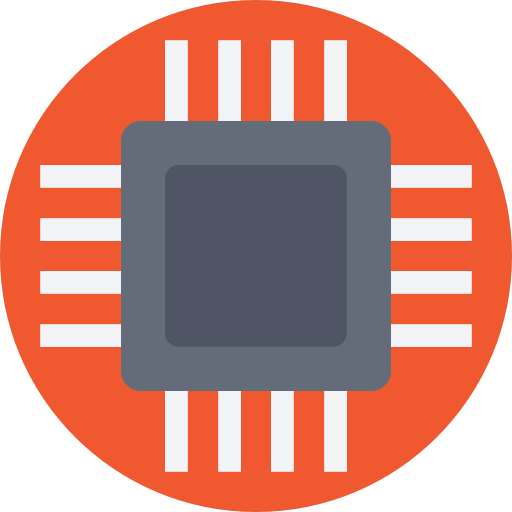 MÓDULO DE PROCESAMIENTO
DETALLES TÉCNICOS
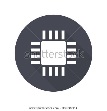 Odroid C2
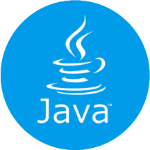 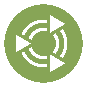 Ubuntu Mate
Java
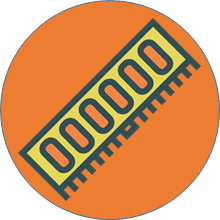 2Gb RAM
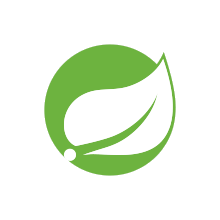 Spring
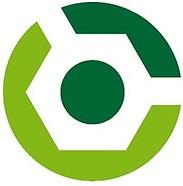 Gradle
Procesador 1.5GHz
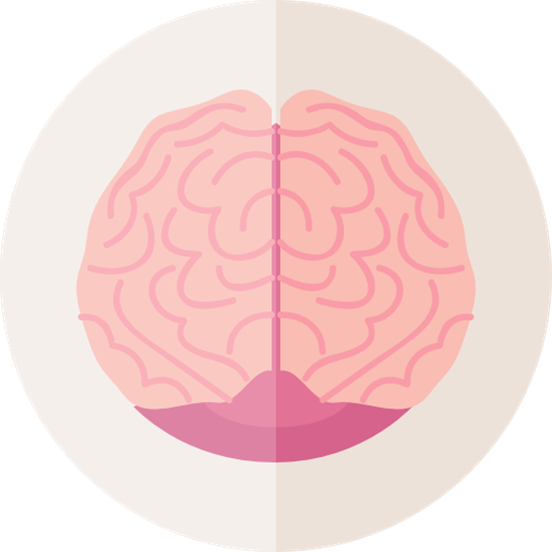 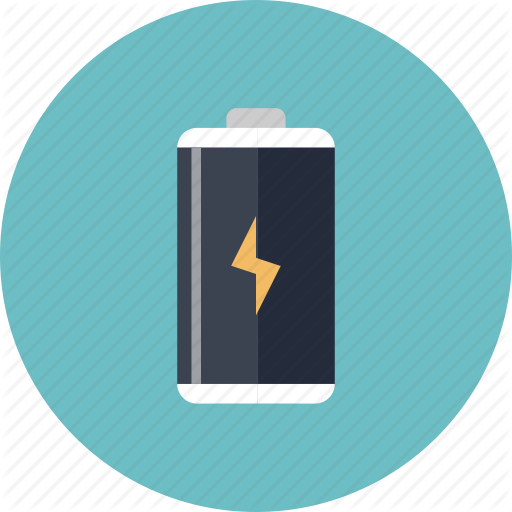 5VDC - 2A(MAX)
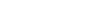 [Speaker Notes: El módulo de procesamiento se desarrolló en Java y se desplegó en un servidor web utilizando el web framework Spring. Las propiedades de cómputo de la tarjeta de desarrollo Odroid C2 permitieron que el proyecto corriese sin contratiempos. La tarjeta requiere de una fuente de 5VDC y 2A, sin embargo consume menos de 0.5A, si no tiene periféricos conectados.]
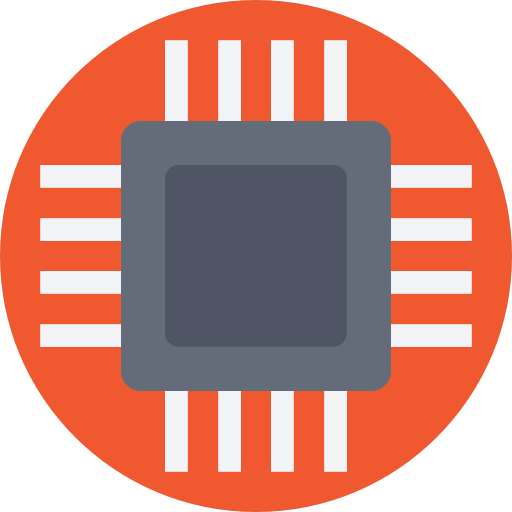 OBJETIVOS
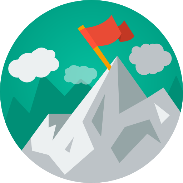 Desarrollar una plataforma robótica modular orientada a la dramatización
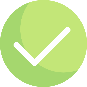 Diseñar una arquitectura lógica y física basada en el modelo BDI
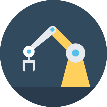 Módulo de manipulación
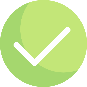 Módulo de procesamiento
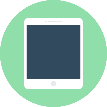 Módulo audiovisual
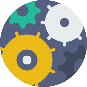 Diseñar y ejecutar pruebas de integración
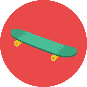 Módulo de movilidad
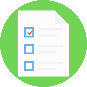 Realizar una validación operativa
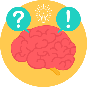 Módulo de procesamiento
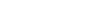 [Speaker Notes: Y así cumplimos con el objetivo de desarrollar un módulo de procesamiento.]
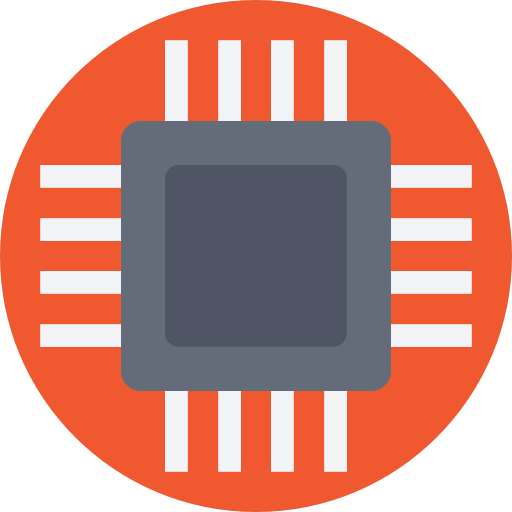 MÓDULO AUDIOVISUAL
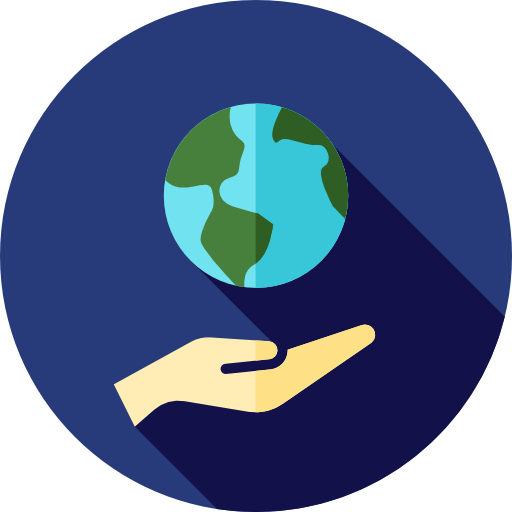 INFORMAR NECESIDAD
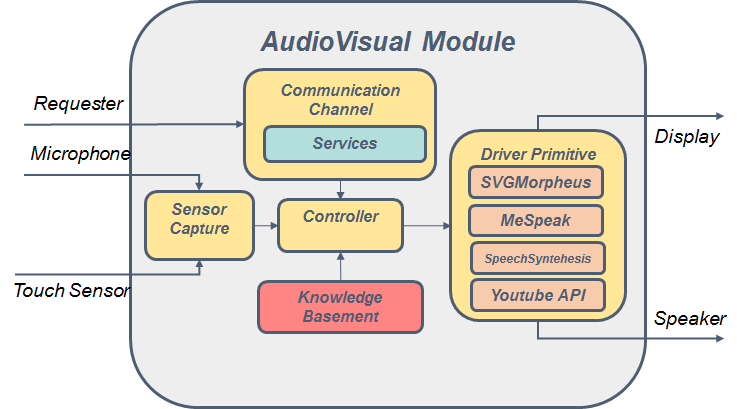 ACTUALIZAR ESTADO BATERIA
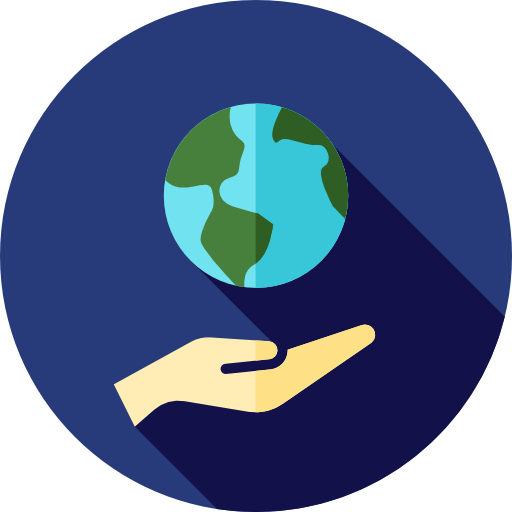 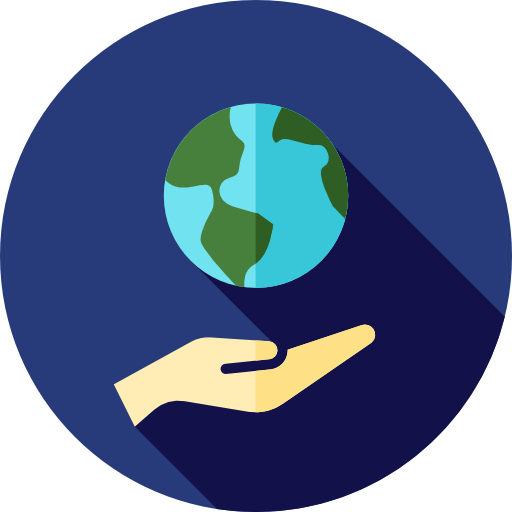 DECIR
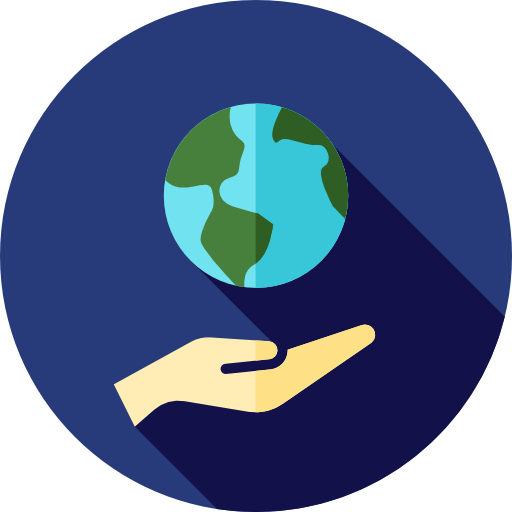 REPRODUCIR VIDEO
REPRODUCIR AUDIO
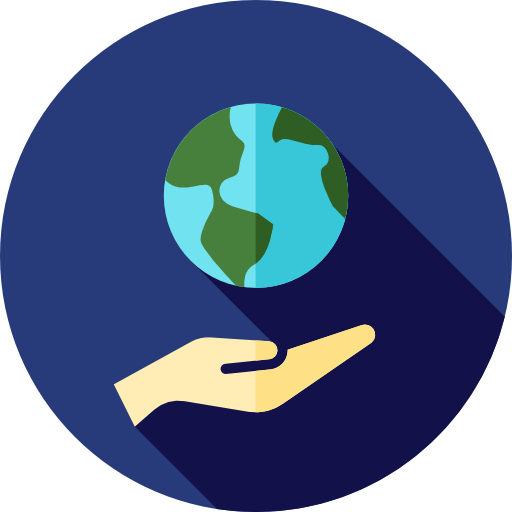 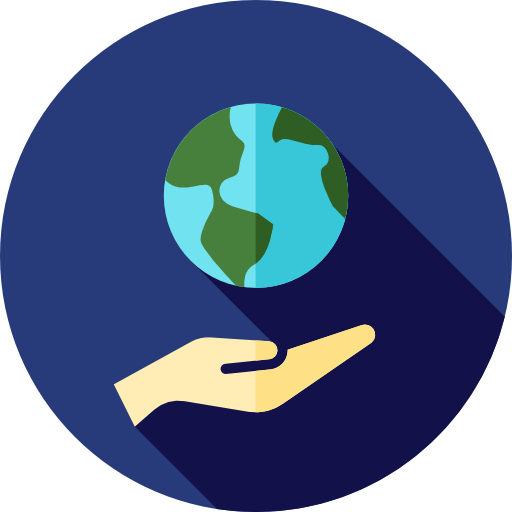 PREGUNTAR
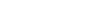 [Speaker Notes: El módulo audiovisual es el módulo que representa todas las interacciones de audio y video del robot, sus servicios permiten a través de informar necesidad mostrar un mensaje indicando la ausencia de algún módulo, actualizar el estado actual de la batería, emite palabras en forma de audio, permite reproducir archivos de audio y videos de youtube, y también permite realizar preguntas al robot cuya respuesta se obtiene a través de un servicio web desarrollado por el instituto de tecnología de Melbourne.]
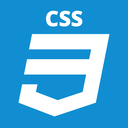 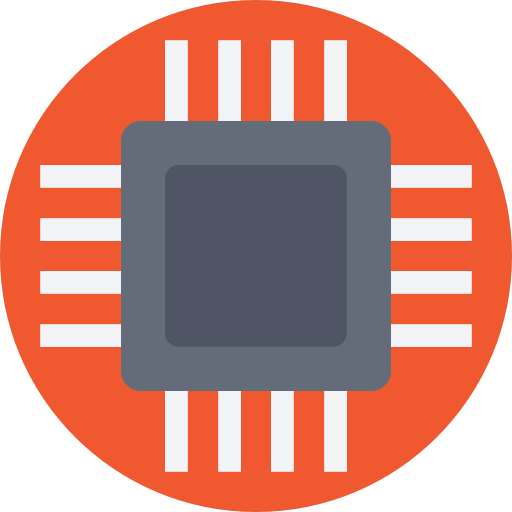 MÓDULO AUDIOVISUAL
DETALLES TÉCNICOS
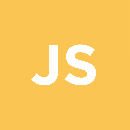 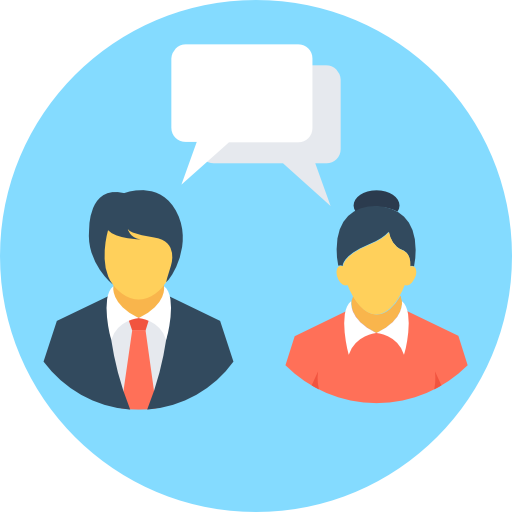 JavaScript
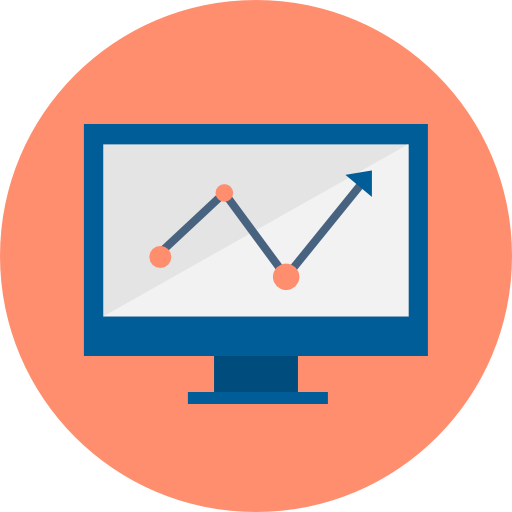 Socket IO
Pantalla táctil
HDMI
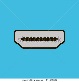 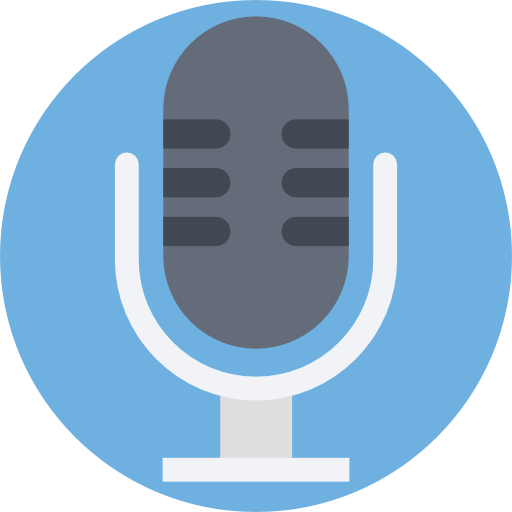 Micrófono
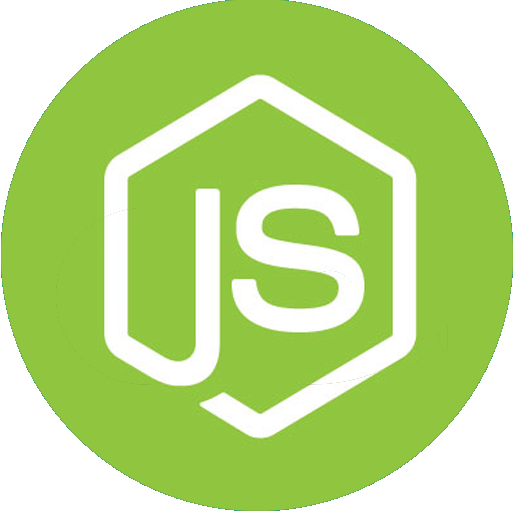 800px x 480px
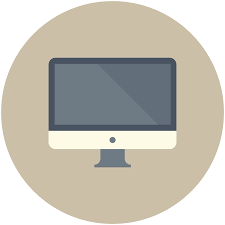 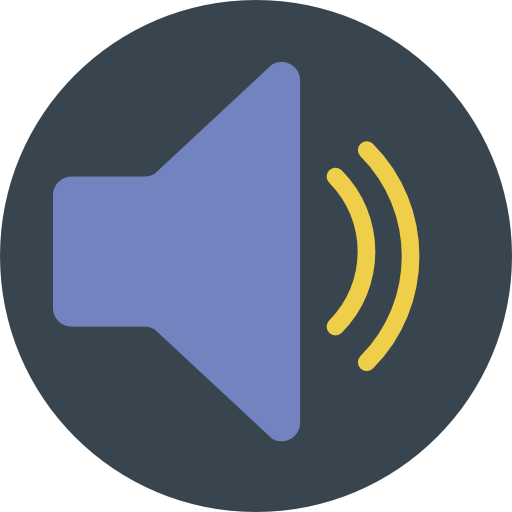 NodeJS
Parlante
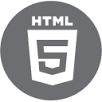 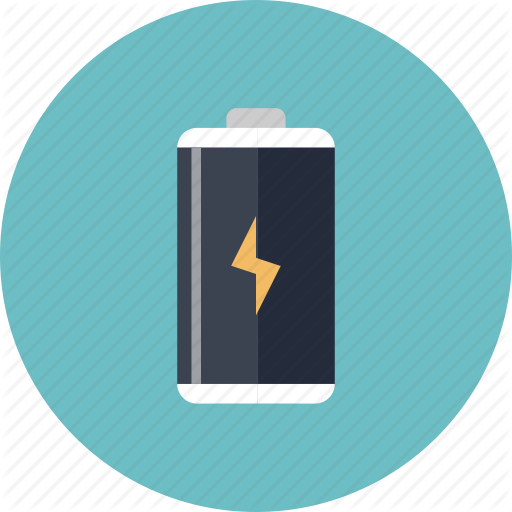 500mA
HTML
Tarjeta de sonido
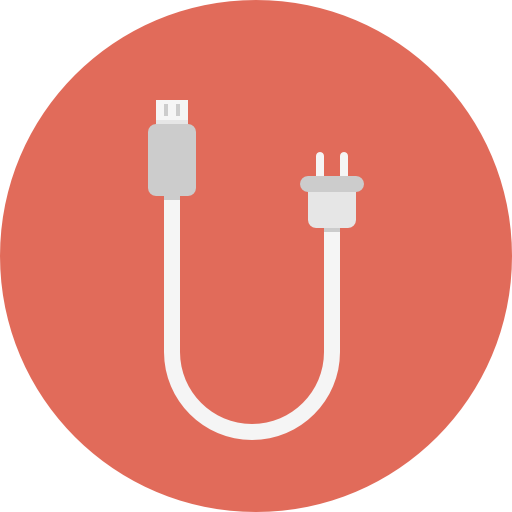 CSS
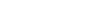 [Speaker Notes: El módulo audiovisual se desarrolló en JavaScript en conjunto con HTML y CSS, y se desplegó bajo un servidor nodejs. La comunicación con el actor se logró gracias a la librería socketIO la cual se basa en el protocolo web sockets para lograr una comunicación en tiempo real con el actor. Varios de los servicios ofrecidos se basan en librerías de código abierto y servicios web externos. Se utiliza una pantalla táctil de 800x460 pixeles con un consumo de 500 mA con máximo brillo.]
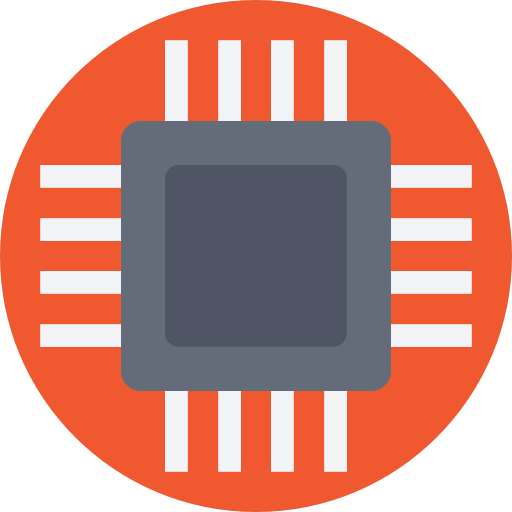 OBJETIVOS
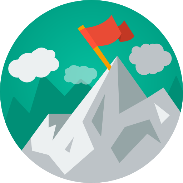 Desarrollar una plataforma robótica modular orientada a la dramatización
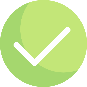 Diseñar una arquitectura lógica y física basada en el modelo BDI
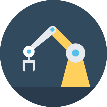 Módulo de manipulación
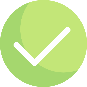 Módulo de procesamiento
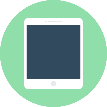 Módulo audiovisual
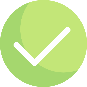 Módulo audiovisual
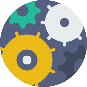 Diseñar y ejecutar pruebas de integración
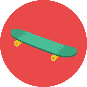 Módulo de movilidad
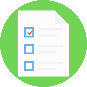 Realizar una validación operativa
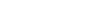 [Speaker Notes: Y así se cumplió el objetivo de implementar un módulo audiovisual.]
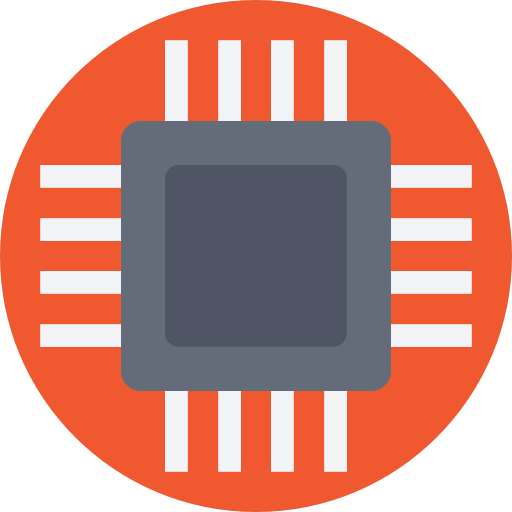 MÓDULO DE MOVILIDAD
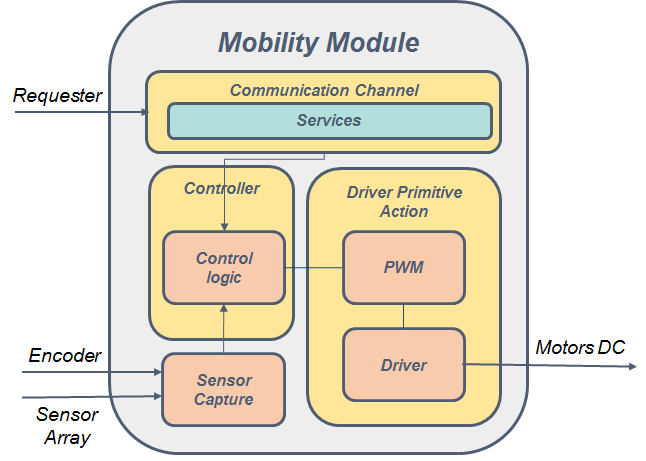 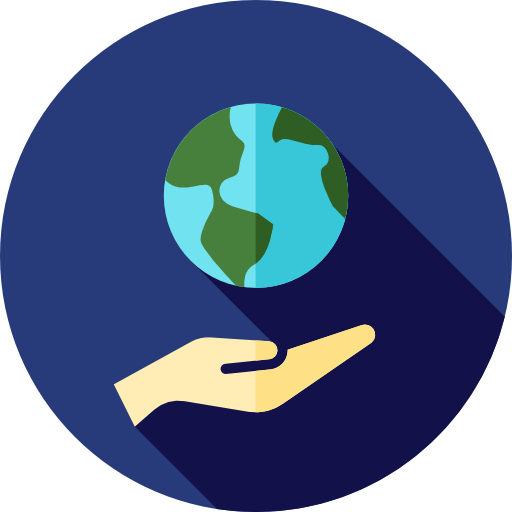 CALIBRAR
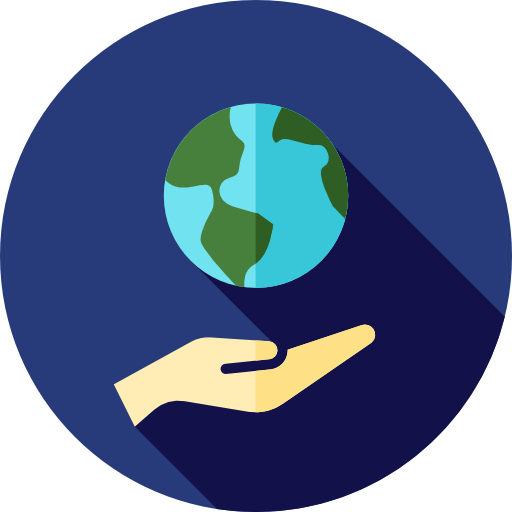 MOVER
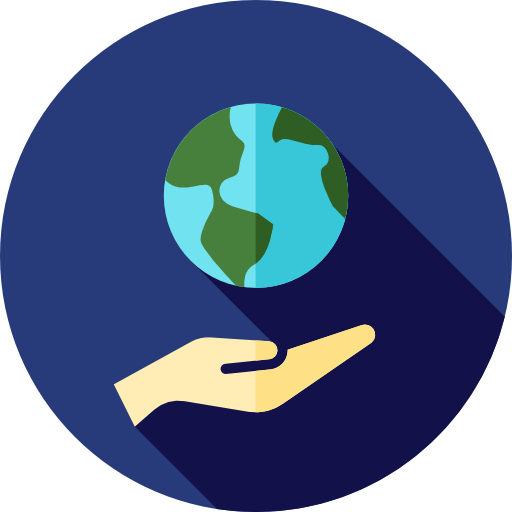 NIVEL DE BATERIA
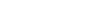 [Speaker Notes: El módulo de movilidad permite el movimiento del robot. Este usa sensores seguidores de línea en conjunto con dos motores DC, y también permite obtener realimentación del nivel de batería. Para ello permite el servicio de calibración de sensores y motores, permite mover el robot y también permite conocer el nivel actual de batería.]
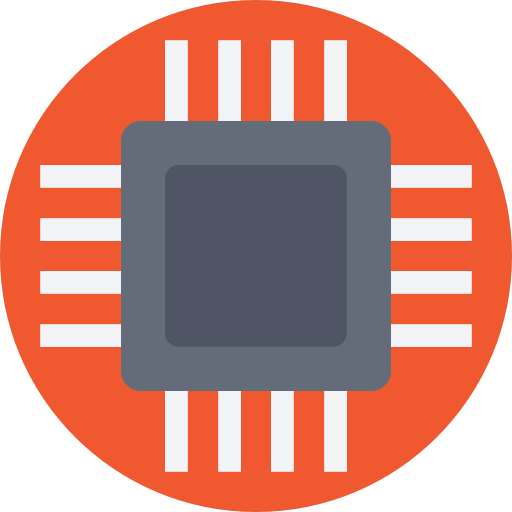 MÓDULO DE MOVILIDAD
DETALLES TÉCNICOS
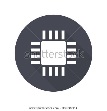 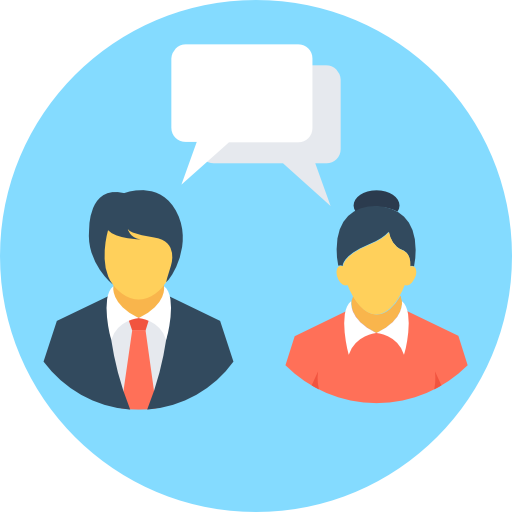 Socket IO
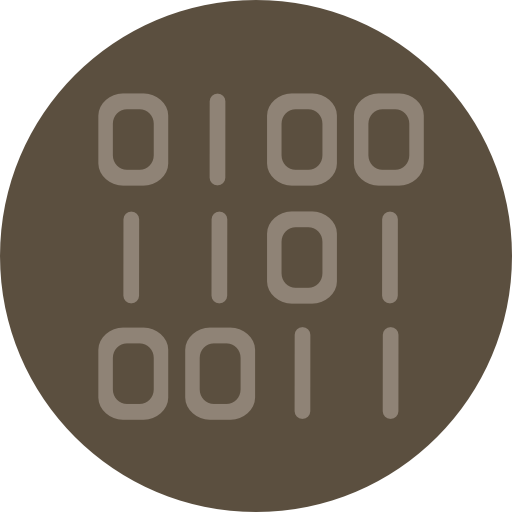 Odroid C2
C++
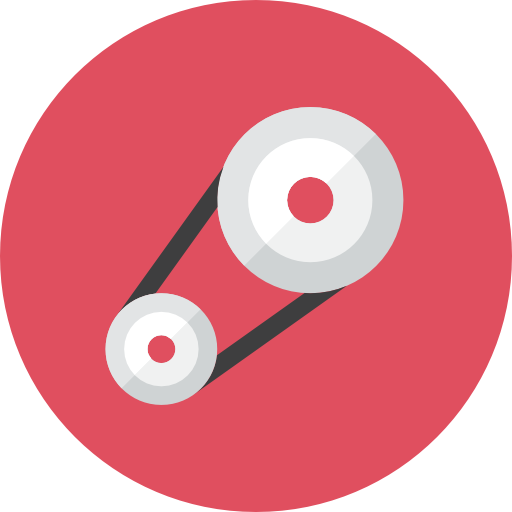 DC Motors
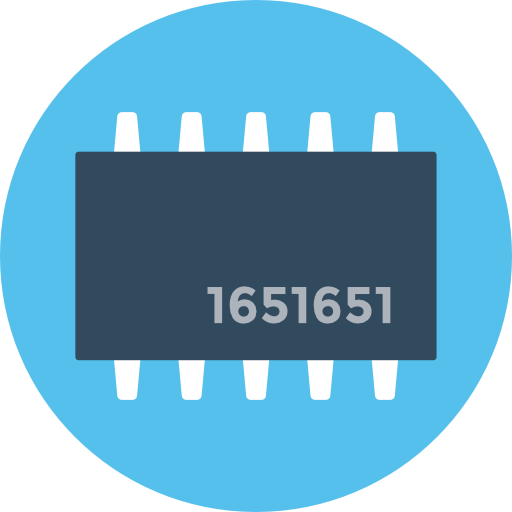 ADC
10 Bits
1.8V Input
298:1
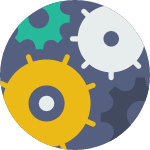 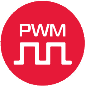 2 PWM
10MHz
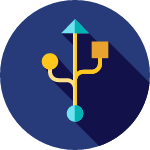 WiringPI
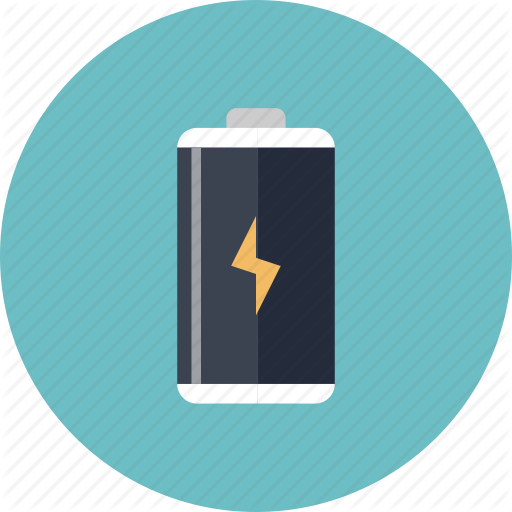 6V, 800mA
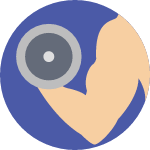 10Kg
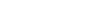 [Speaker Notes: El módulo de movilidad se programa en C++ en conjunto con SocketIO y la librería Wiring PI para el control de los pines de entrada y salida de la tarjeta. consta de tres elementos clave: un lector de nivel de batería, un seguidor de línea y dos motores que mueven el chasis. El lector del nivel de batería usa un ADC de 10 bits con un divisor de voltaje a la entrada para proveer el voltaje máximo permitido. El movimiento del módulo se logra con dos motores motorreductores, capaces de mover hasta 10 kg.]
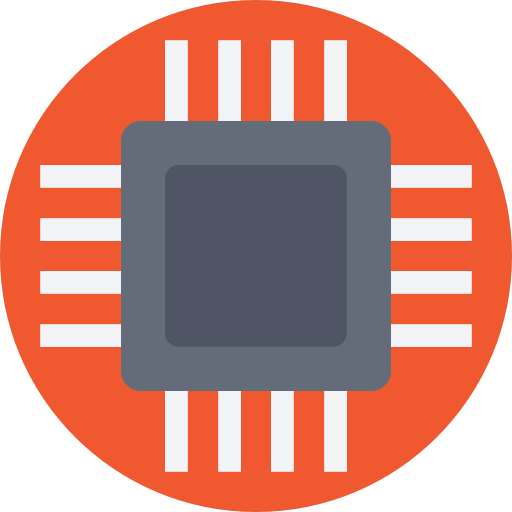 MÓDULO DE MOVILIDAD
DETALLES TÉCNICOS
Sensores de línea
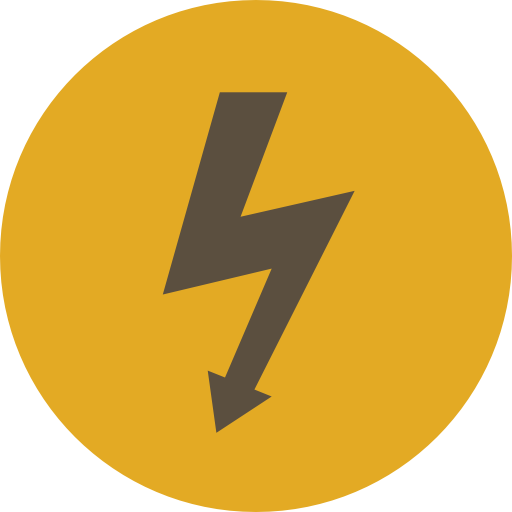 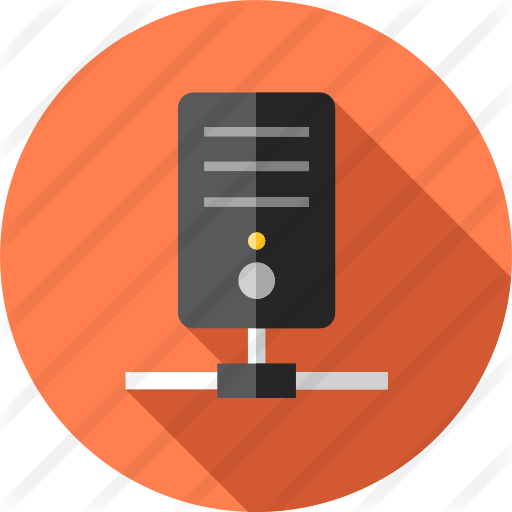 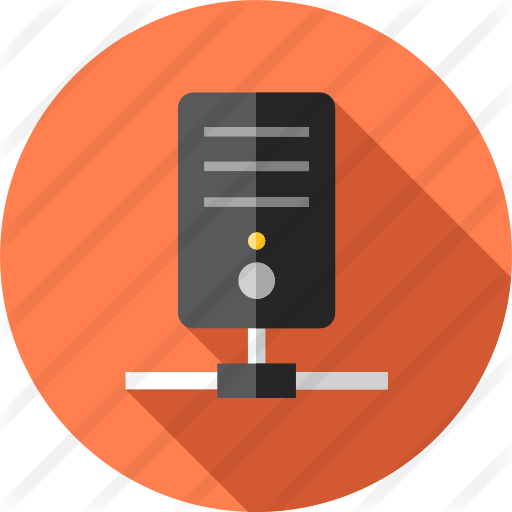 Control proporcional
Control PID
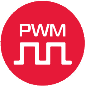 2 PWM
Control de velocidad
Control seguidor de línea
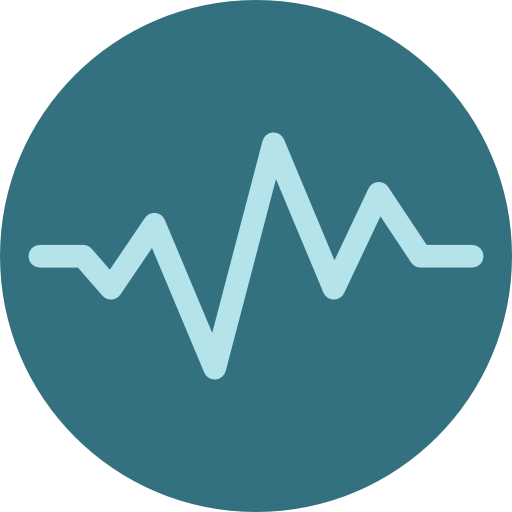 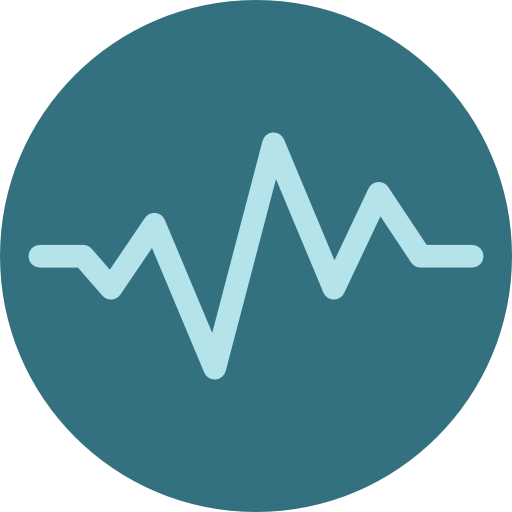 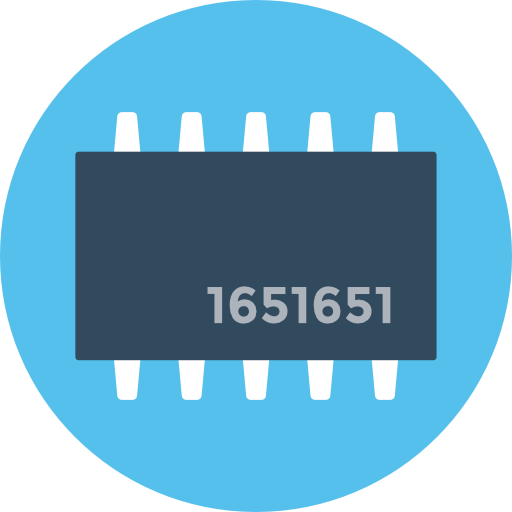 Encoder
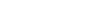 [Speaker Notes: Para evitar que cambie la velocidad del robot cuando se incremente el peso de este, se diseñó un controlador proporcional el cual utiliza un encoder para obtener realimentación de la velocidad de los motores, la cual es controlada por dos pwm. El seguidor de línea usa una regleta de optoacopladores, donde si el valor detectado es 2500 indica que hay línea negra en la mitad de los sensores, para mantener el sensor en este valor de referencia, se diseñó un control PID.]
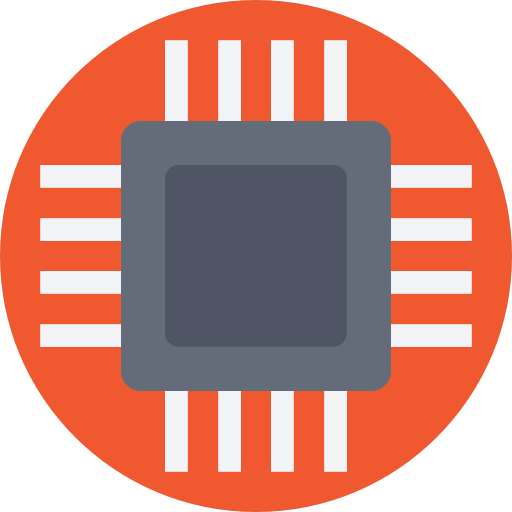 OBJETIVOS
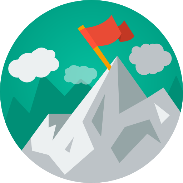 Desarrollar una plataforma robótica modular orientada a la dramatización
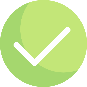 Diseñar una arquitectura lógica y física basada en el modelo BDI
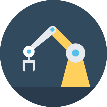 Módulo de manipulación
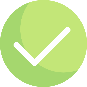 Módulo de procesamiento
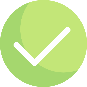 Módulo audiovisual
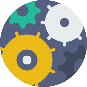 Diseñar y ejecutar pruebas de integración
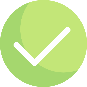 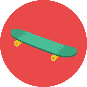 Módulo de movilidad
Módulo de movilidad
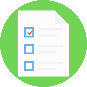 Realizar una validación operativa
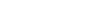 [Speaker Notes: De esta manera logramos desarrollar un módulo de movilidad.]
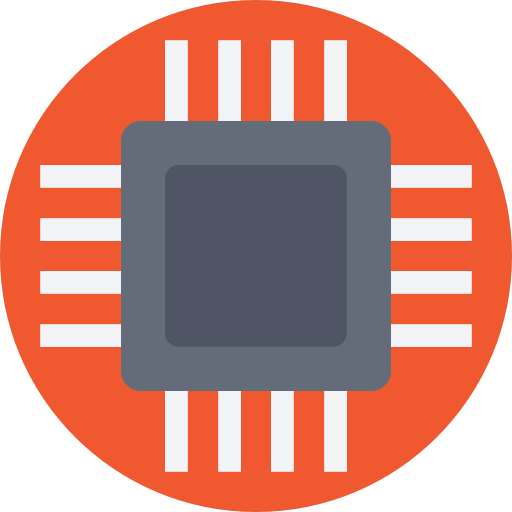 MÓDULO DE MANIPULACIÓN
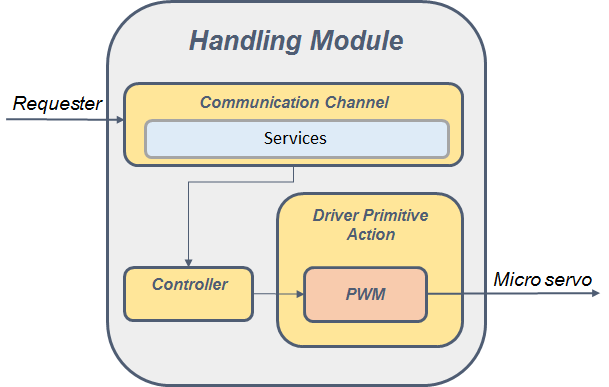 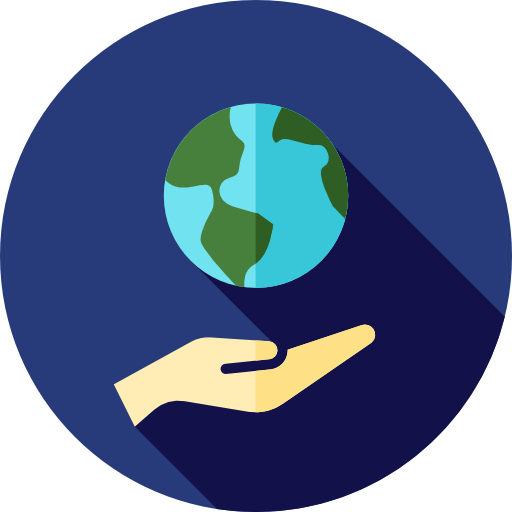 ABRIR
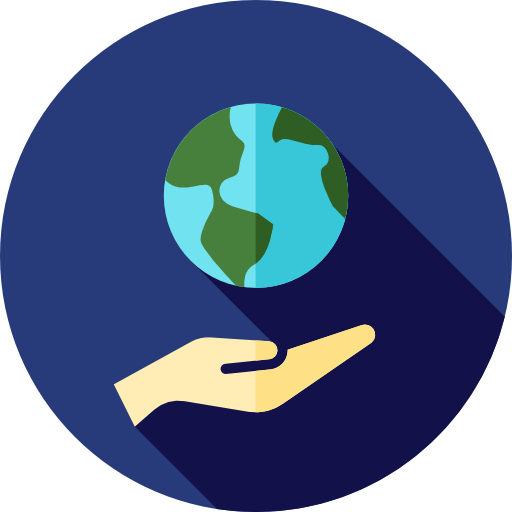 CERRAR
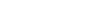 [Speaker Notes: El módulo de manipulación se implementó usando un microcontrolador, el cual acciona un micro servo motor que abre y cierra una pinza mecánica. Para que el actor pueda usarlos ofrece dos servicios: abrir pinza y cerrar pinza.]
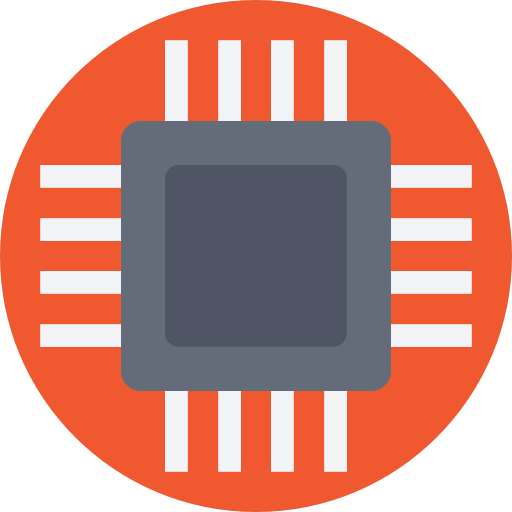 MÓDULO DE MANIPULACIÓN
DETALLES TÉCNICOS
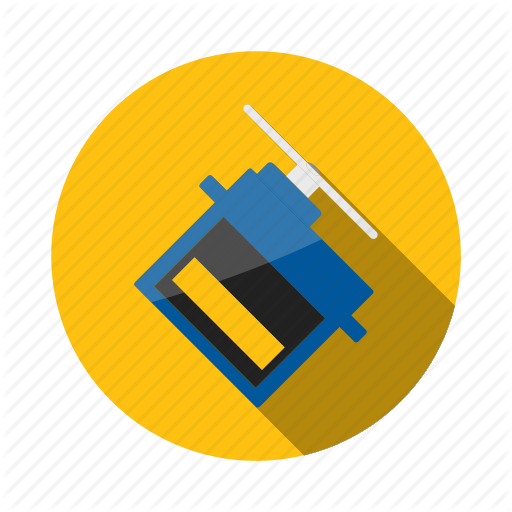 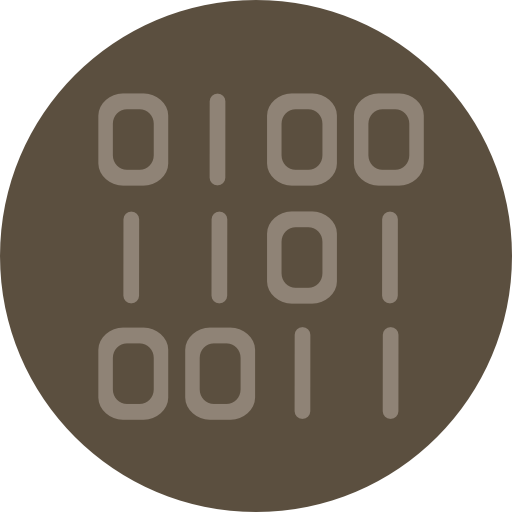 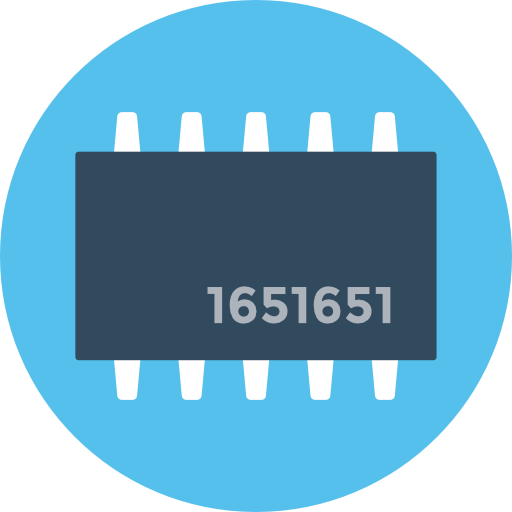 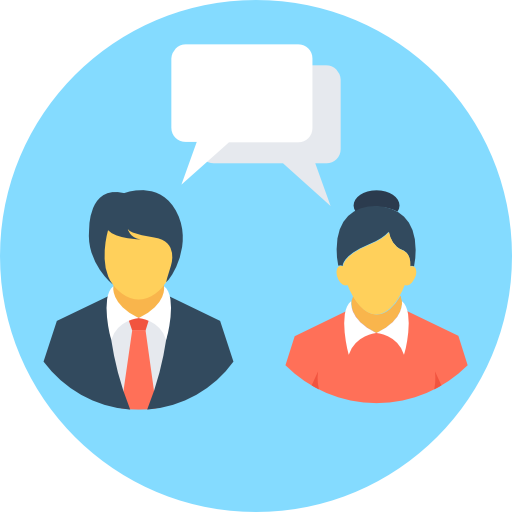 Micro servo
C
MSP430G2553
UART
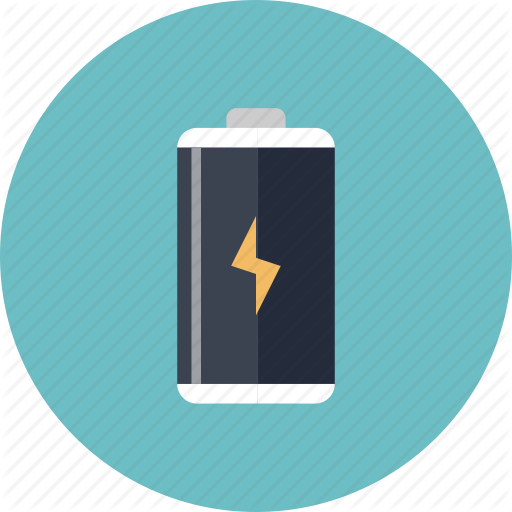 10mA
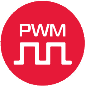 PWM
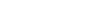 [Speaker Notes: El microcontrolador controla el estado de la pinza a través de un PWM integrado el cual establece el ángulo de apertura según el ciclo útil asignado.]
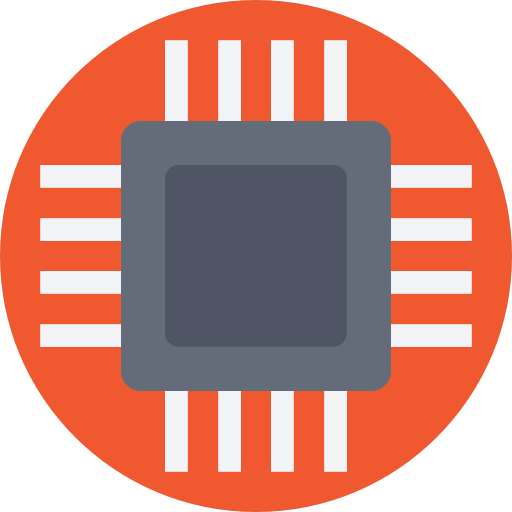 OBJETIVOS
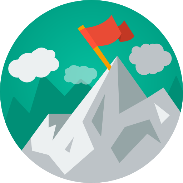 Desarrollar una plataforma robótica modular orientada a la dramatización
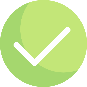 Diseñar una arquitectura lógica y física basada en el modelo BDI
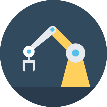 Módulo de manipulación
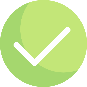 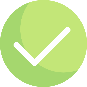 Módulo de procesamiento
Módulo de manipulación
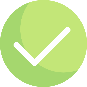 Módulo audiovisual
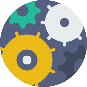 Diseñar y ejecutar pruebas de integración
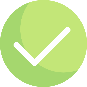 Módulo de movilidad
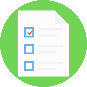 Realizar una validación operativa
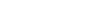 [Speaker Notes: Y con esto completamos el objetivo del módulo de movilidad.]
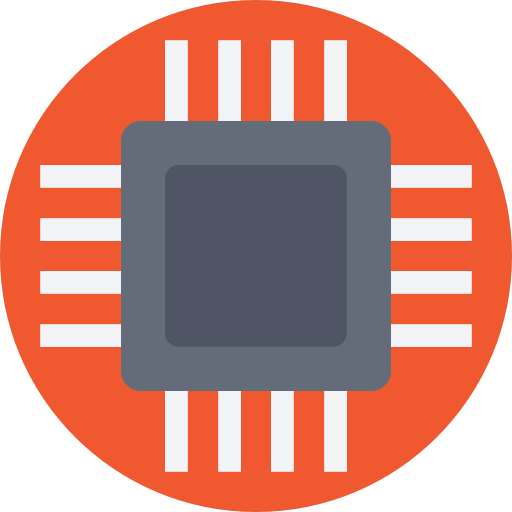 PRUEBAS
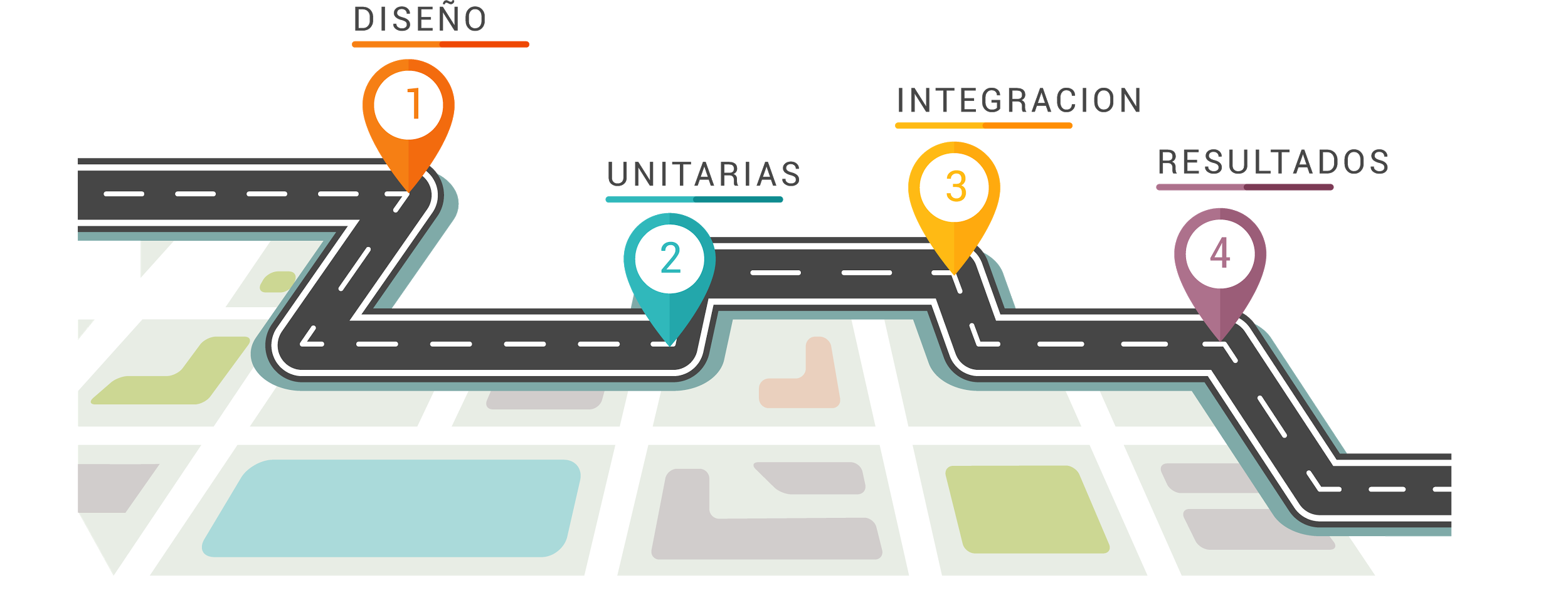 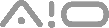 [Speaker Notes: Se diseñó un protocolo de pruebas al comienzo del proyecto, luego, al finalizar el desarrollo de cada uno de los módulos se realizaron pruebas unitarias, seguidas por la ejecución del protocolo de pruebas el cual incluye pruebas de integración entre los módulos. Finalmente se documentaron los resultados y se soportaron con la grabación de videos de las pruebas disponibles en línea.]
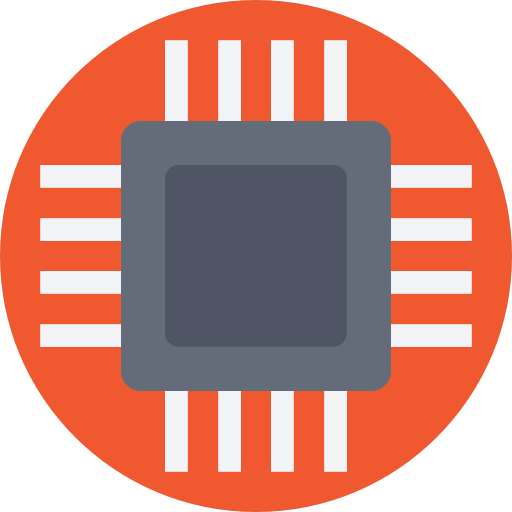 VALIDACIÓN
1 Egresado
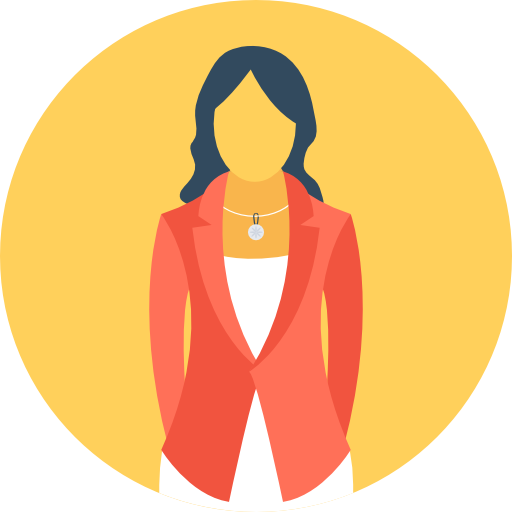 1 Usuario no relacionado a áreas de TI
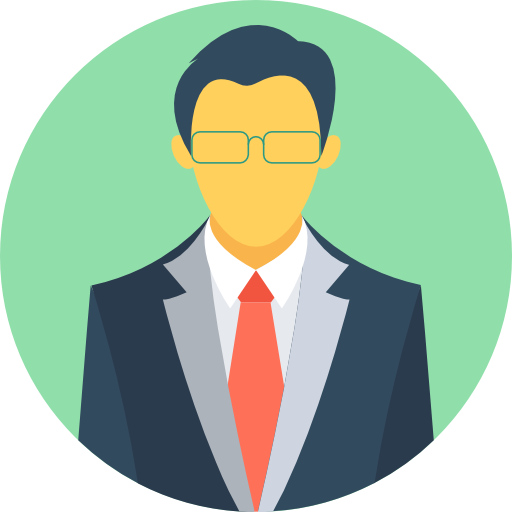 2 Profesores
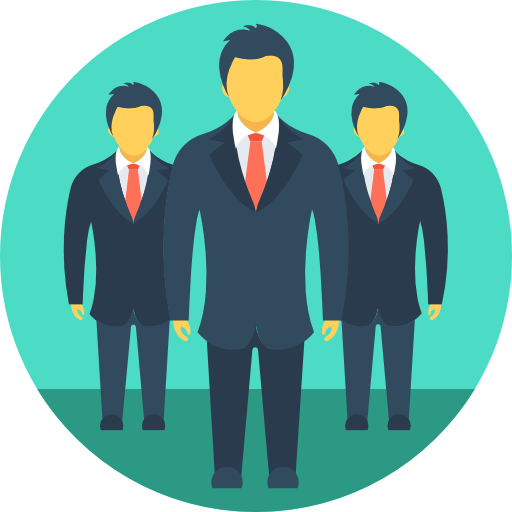 2 Estudiantes
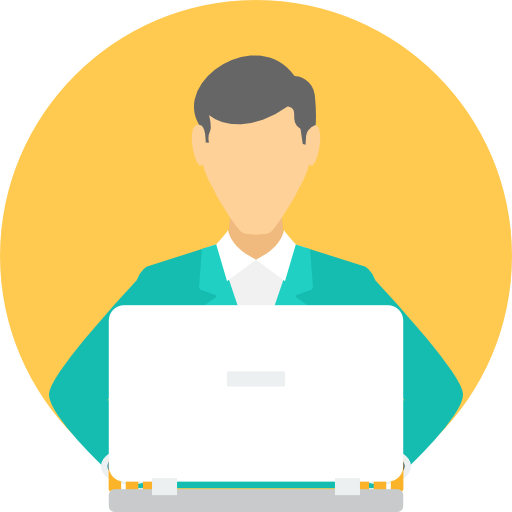 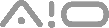 [Speaker Notes: Finalmente se validó el prototipo con 2 profesores, 2 estudiantes, un egresado y un usuario no relacionado con tecnologías de información.]
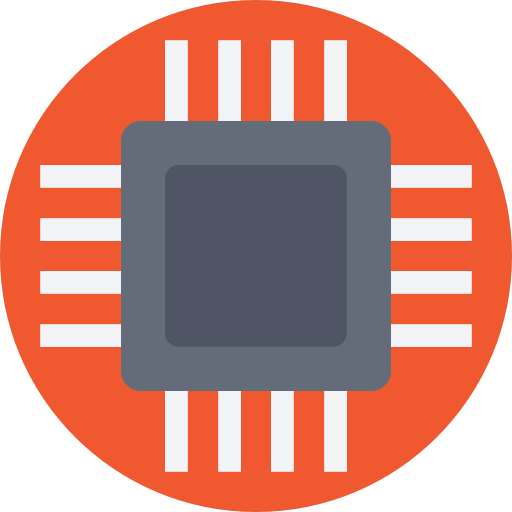 VALIDACIÓN
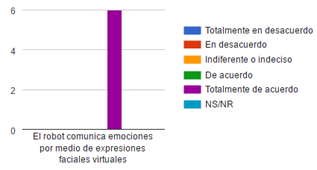 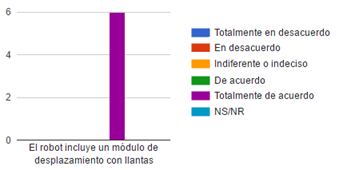 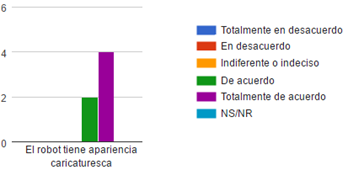 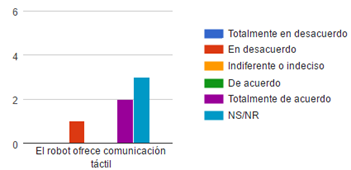 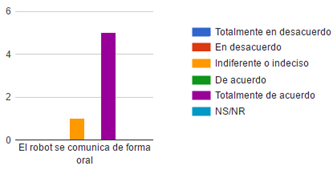 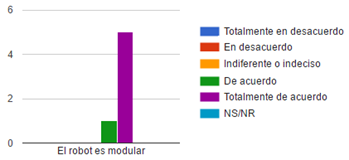 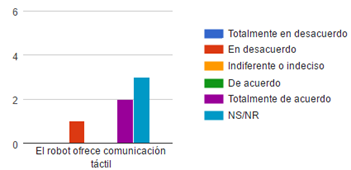 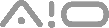 [Speaker Notes: En pantalla se muestran los resultados de la validación de los requerimientos significativos de la plataforma, en la cual, si vemos las gráficas, los usuarios perciben en su mayoría que se cumplen los requerimiento planteados.]
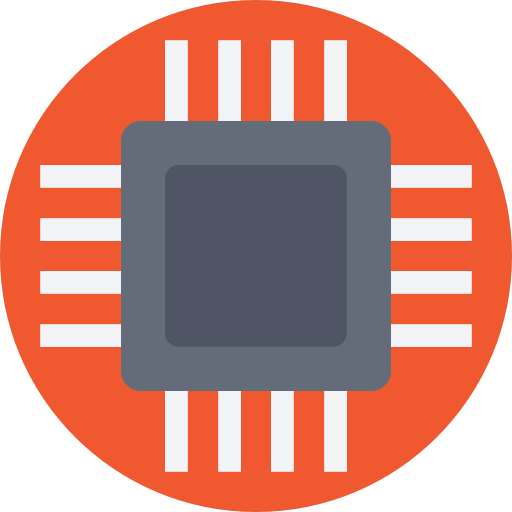 OBJETIVOS
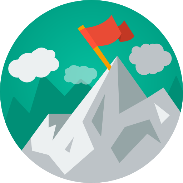 Desarrollar una plataforma robótica modular orientada a la dramatización
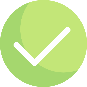 Diseñar una arquitectura lógica y física basada en el modelo BDI
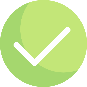 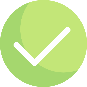 Módulo de procesamiento
Módulo de manipulación
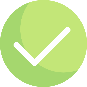 Módulo audiovisual
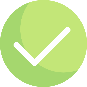 Diseñar y ejecutar pruebas de integración
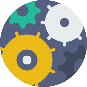 Diseñar y ejecutar pruebas de integración
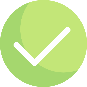 Módulo de movilidad
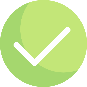 Realizar una validación operativa
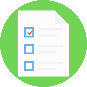 Realizar una validación operativa
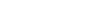 [Speaker Notes: Y con esto completamos el objetivo del módulo de movilidad.]
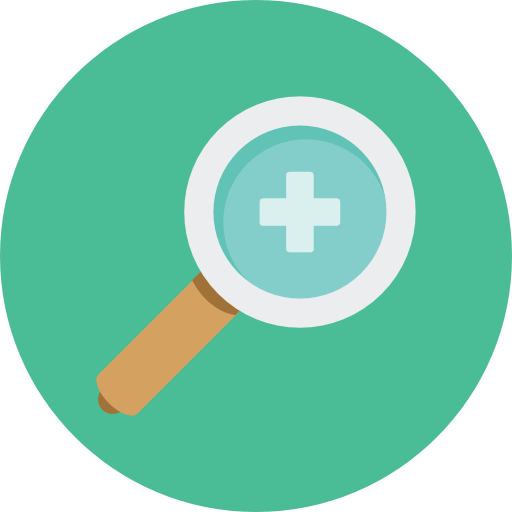 RESULTADOS
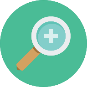 RESULTADOS
Implementación exitosa de la arquitectura planteada
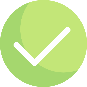 Desarrollo en C++, java y JavaScript de módulos con los estándares establecidos
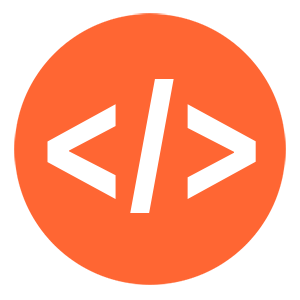 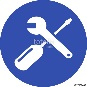 Ajustes a frameworks del grupo de investigación
Desarrollo de un prototipo funcional
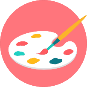 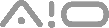 [Speaker Notes: Como resultados del prototipo:
Se válido que la arquitectura funciona adecuadamente.
Para facilitar el desarrollo de nuevos modulo, Implementamos frameworks en C++, JAVA  y javaScript, 
Para la replicar o crear  más  robots diseñamos los modelos 3D]
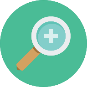 CONCLUSIONES ARQUITECTURA
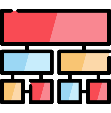 La arquitectura propuesta permite:
Desacoplar el motor BDI de la ejecución de las acciones
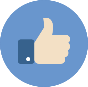 Ejecutar tareas distribuidas y en paralelo eficientemente
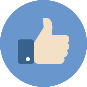 Reducir la complejidad del desarrollo
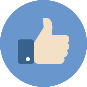 Tener redundancia de servicios
Aumentar la tolerancia a fallos
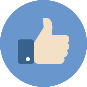 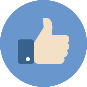 Tener flexibilidad
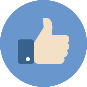 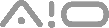 [Speaker Notes: Como conclusiones de la arquitectura permite 
Desacoplar el componente deliberativo de la ejecución de acciones.
Eficiencia al ejecutar tareas distribuidas y en paralela.
Reduce la complejidad del desarrollo ya que 
Se trabajar con soluciones más pequeños,
Desarrollo más estructurado
Fácil de probar.
Por otro lado puede tener redundancia de servicios, por ejemplo el servico decir se puede ejecutar por la pantalla o por el parlante
Hace también que sea tolerante a fallos, en caso que un módulo deje de funcionar no afecta el funcionamiento de todo el sistema.
Es flexible, al agregar dinámicamente módulos
Finalmente el uso de módulos en diferentes lenguajes hace que sea compatible con muchas plataformas y frameworks]
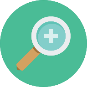 TRABAJOS FUTUROS
Agregar un modelo emocional para el actor independiente al del personaje
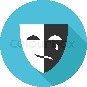 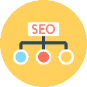 Paralelizar la evaluación de deseos
Aumentar la base de conocimiento del actor
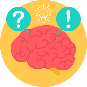 Explorar la posibilidad de implementar módulos inalámbricos
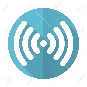 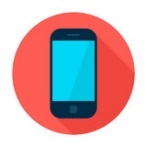 Desarrollar una interfaz de usuario para elaborar los scripts
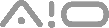 [Speaker Notes: Agregar un modelo emocional para el agente actor.
Paralelizar en Hardware la evaluación de deseos.
Mejorar la base de conocimiento del actor.
Explorar la implementación de módulos inalámbricos.
Probar el sistema con más robot.
Crear una interfaz gráfica que permita la construcción del script]